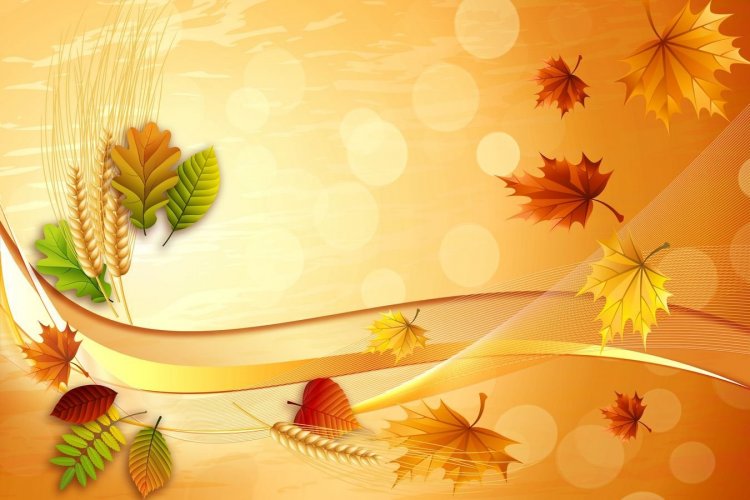 Проект:
«Осень- чудная пора»
Разработчики проекта-
Воспитатели:Сулеева Г.Н
Кузнецова Н.А.
Вид проекта:Групповой,  интегрированный,долгосрочный. 
Сроки реализации:октябрь 2021 год
Актуальность
Познание ребёнком окружающего мира обязательно включает и познание природы. Сухомлинский В. А. писал: "Мир, окружающий ребёнка, - это, прежде всего, мир природы с безграничным богатством явлений, с неисчерпаемой красотой. Здесь, в природе, вечный источник детского разума. Очень важно с ранних лет развивать в детях умение созерцать, наслаждаться ею, вглядываться в неё и вслушиваться". Учитывая, что представления детей пятого года жизни об объектах природы и временах года в целом ещё недостаточно устойчивы, а практические, трудовые умения только начинают формироваться, необходимо систематически и целенаправленно знакомить дошкольников с природой.
 Повышению системности в работе способствовала организация проектной деятельности. Метод  проектов даёт возможность целенаправленно и эффективно выстраивать педагогическую работу, так как проходит через все виды детской деятельности: познавательную, наблюдения, труд, игры, речевое развитие детей, продуктивную деятельность, творческую, исследовательскую, конструирование.
Цель:расширять и систематизировать знание детей об осени, как о времени года, ее признаках и явлениях.
Задачи: 
1.Способствовать накоплению у детей конкретных представлений о сезонных изменениях в природе.

2.Развивать умение делать выводы, устанавливая причинно-следственные связи между объектами природы.

3.Способствовать формированию диалогической формы речи, вовлекая детей в разговор во время рассматривания картин, понятно отвечать на заданный вопрос педагога.

4.Воспитывать любовь к природе и умение передавать в различных видах деятельности красоту окружающей природы.
Предполагаемые результаты:
закрепление знаний и представлений детей об осени, её признаках идарах;
  расширение и активизация речевого запаса детей на основе углубленияи обобщения представлений об окружающем, а также в процессезнакомства с рассказами, стихами, пословицами, загадками осеннейтематики;
  применение сформированных навыков связной речи в различныхситуациях общения;
 отражение знаний, накопленных в процессе реализации проекта, вразличных видах деятельности (изобразительной, театрализованной,умственной, игровой);
  заинтересованность и активное участие родителей в образовательномпроцессе детского сада.
Этапы работы над проектом:
1 этап – подготовительный:

 - составление плана совместной работы с детьми, родителями; 
подбор материала и оборудования для образовательной деятельности, бесед, игр; 
 оформление книжного уголка и книжной выставки; 
 подготовка папок-передвижек, стендовая информация для родителей по теме проекта;
 беседа с родителями об участии в проекте.
2 этап - основной
рассматривание и обследование муляжей и трафаретов овощей и фруктов, грибов, листьев, иллюстраций и открыток, посвященных осени; - составление описательных рассказов; 
 чтение художественной литературы, пословиц, поговорок, загадок. - проведение настольно-печатных, дидактических, словесных, подвижных игр. 
 познавательные беседы; 
 наблюдения за погодой, деревьями, небом и осадками, птицами, ветром, изморозью и инеем, снегом и льдом; 
 целевые прогулки; - трудовая деятельность; 
 рисование, лепка, аппликация; 
 конструирование из природного материала; 
 слушание музыкальных произведений; 
 физкультминутки; 
 пальчиковая гимнастика. 
3 этап – заключительный
выставка совместных работ; 
 утренник «
Наблюдая за осенними явлениями природы, мы с ребятами не забыли собрать семена садовых цветов, побеседовать об однолетних и многолетних цветах, порадоваться последним осенним цветочкам
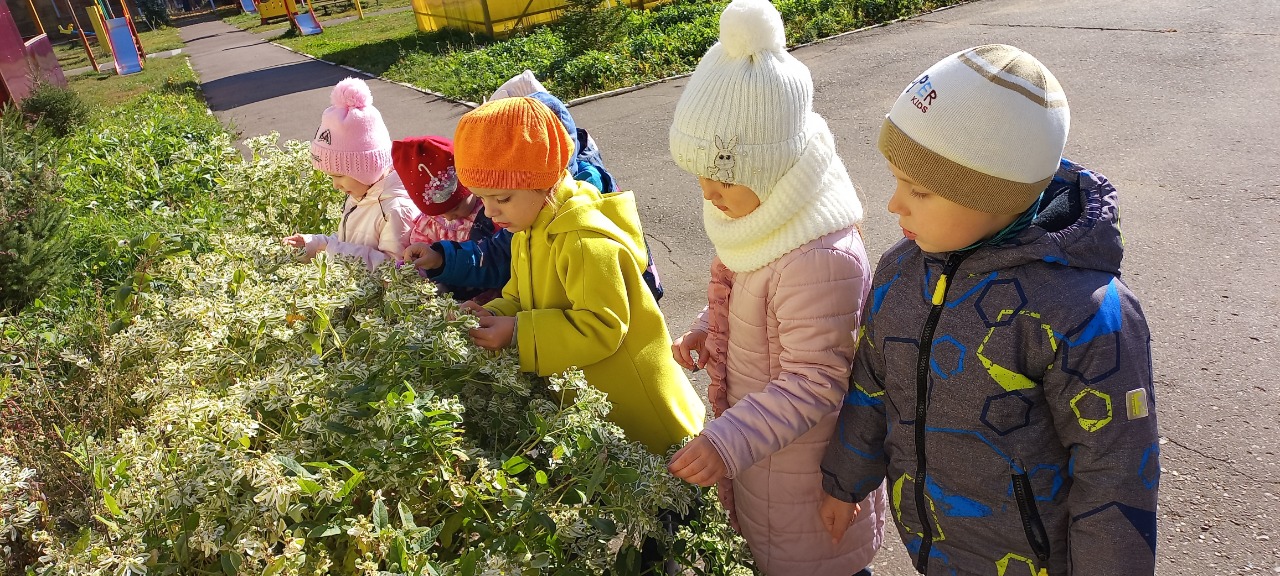 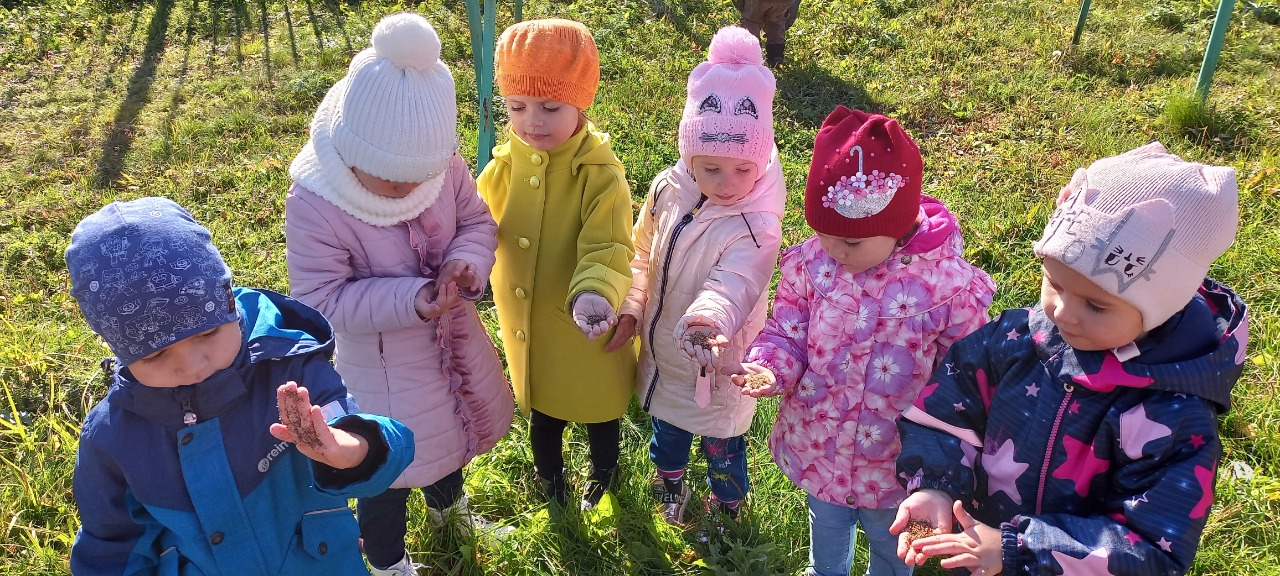 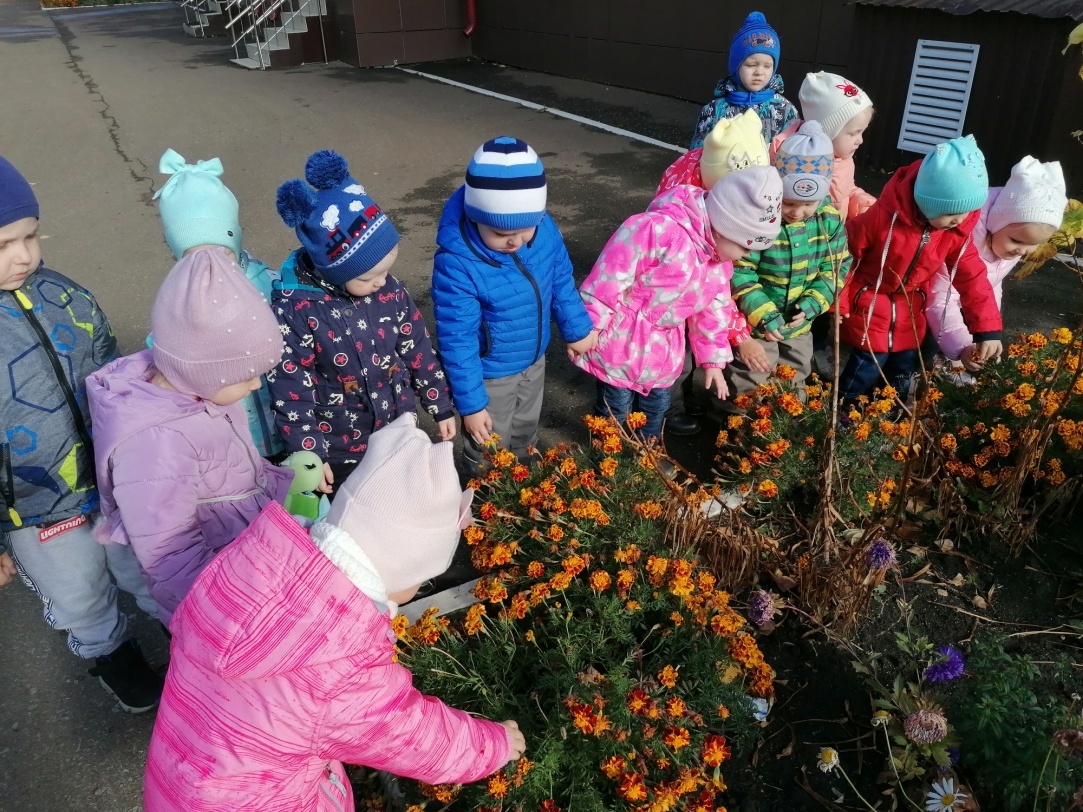 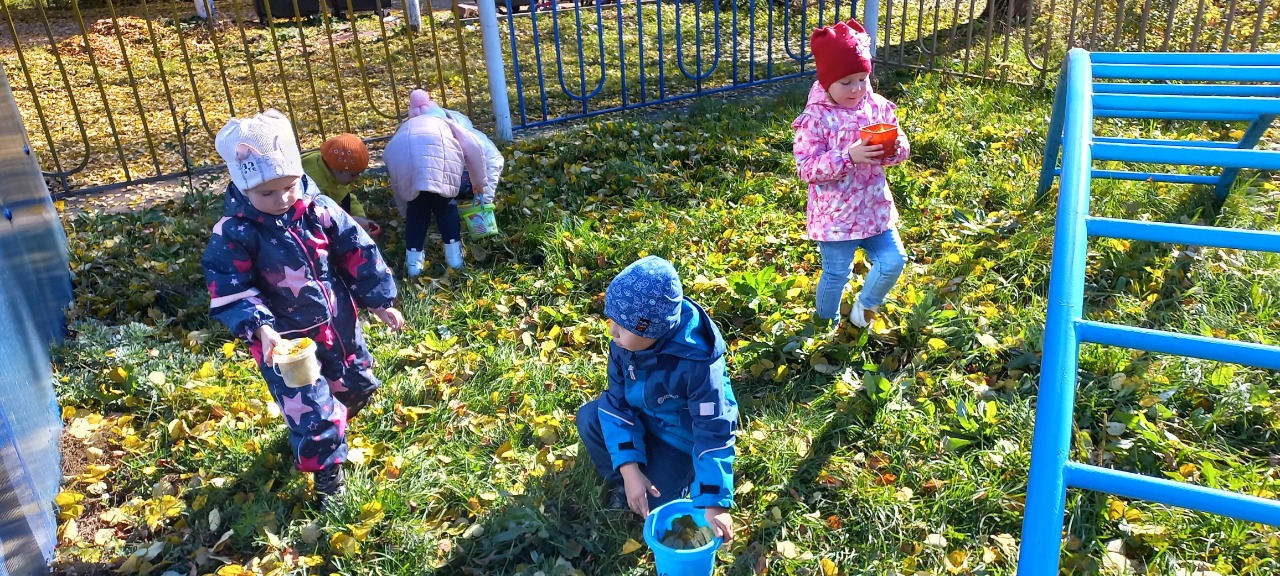 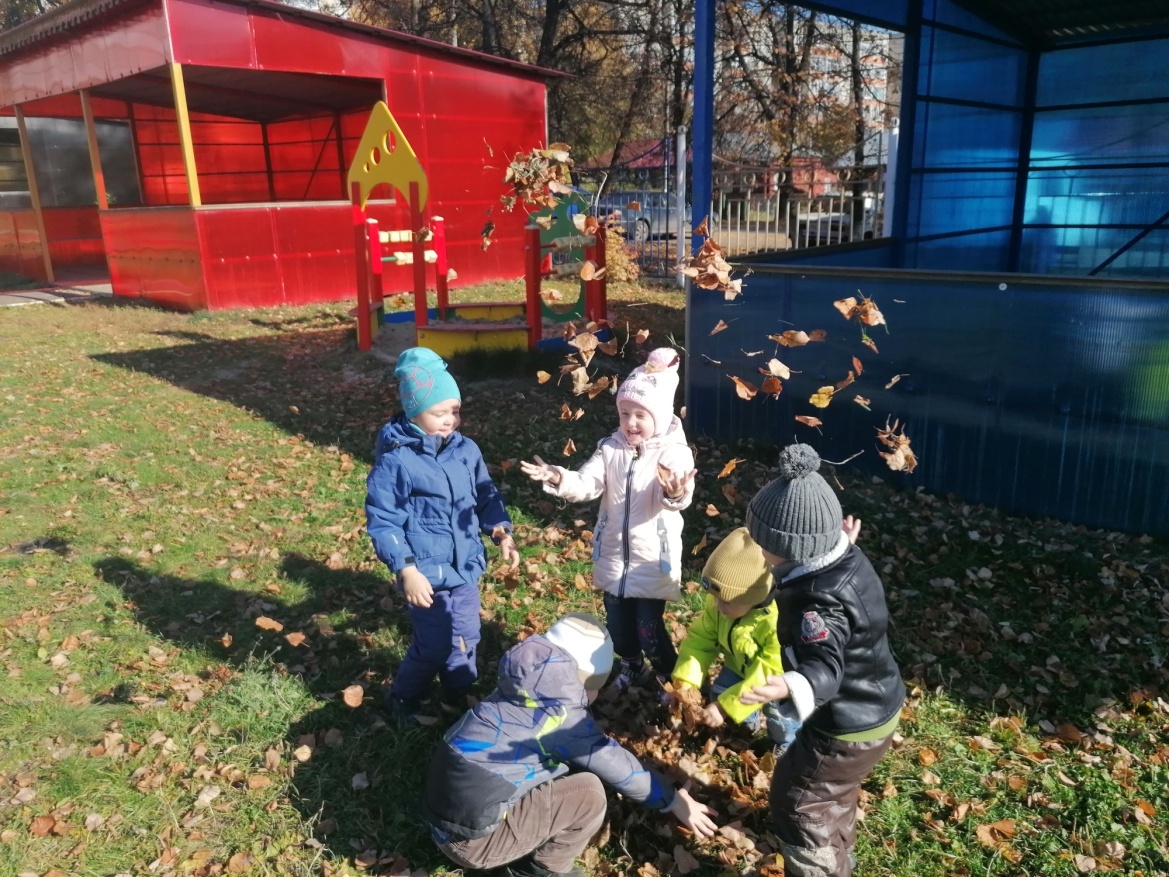 На прогулках мы играли в подвижные игры.
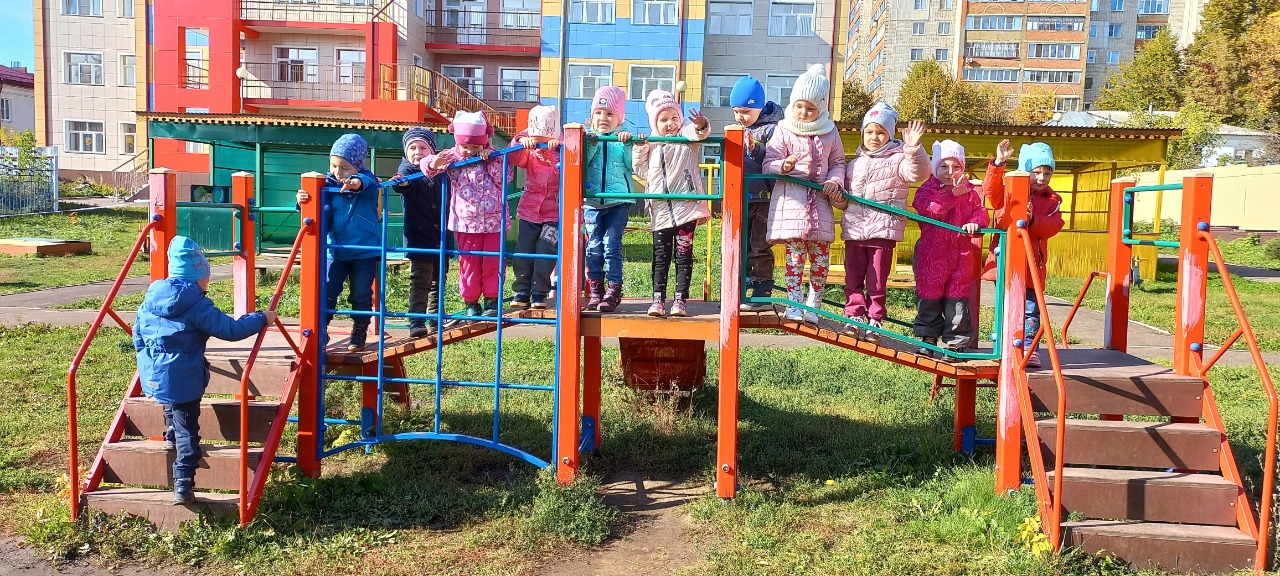 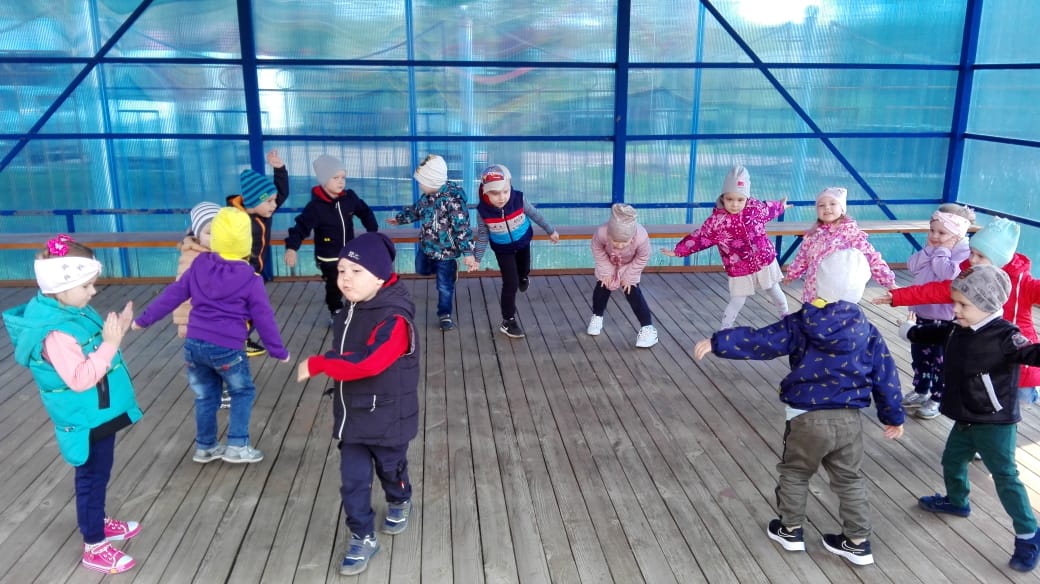 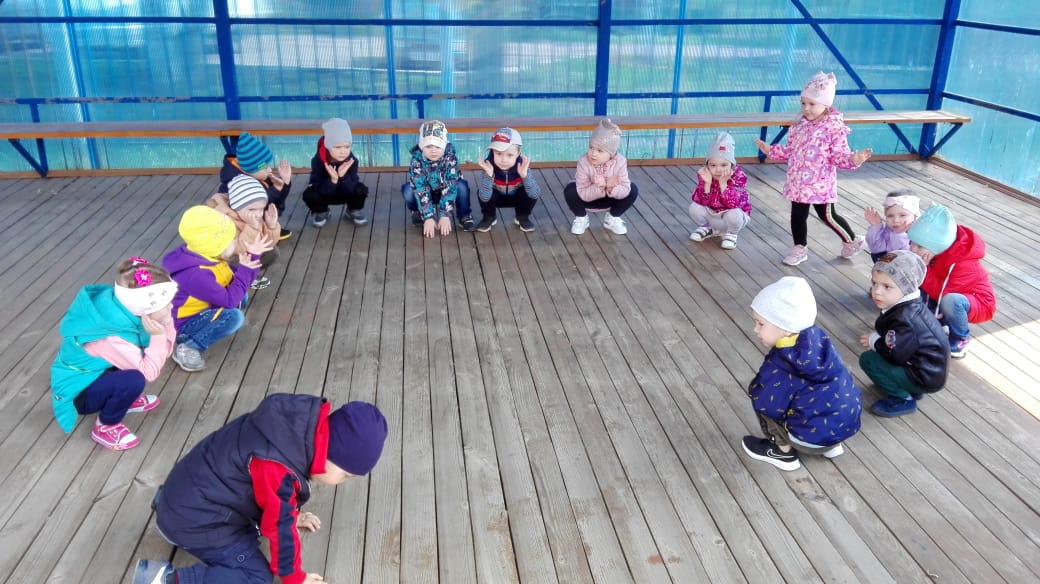 Рассматривали и обследовали муляжи овощей и фруктов, грибов и листьев.
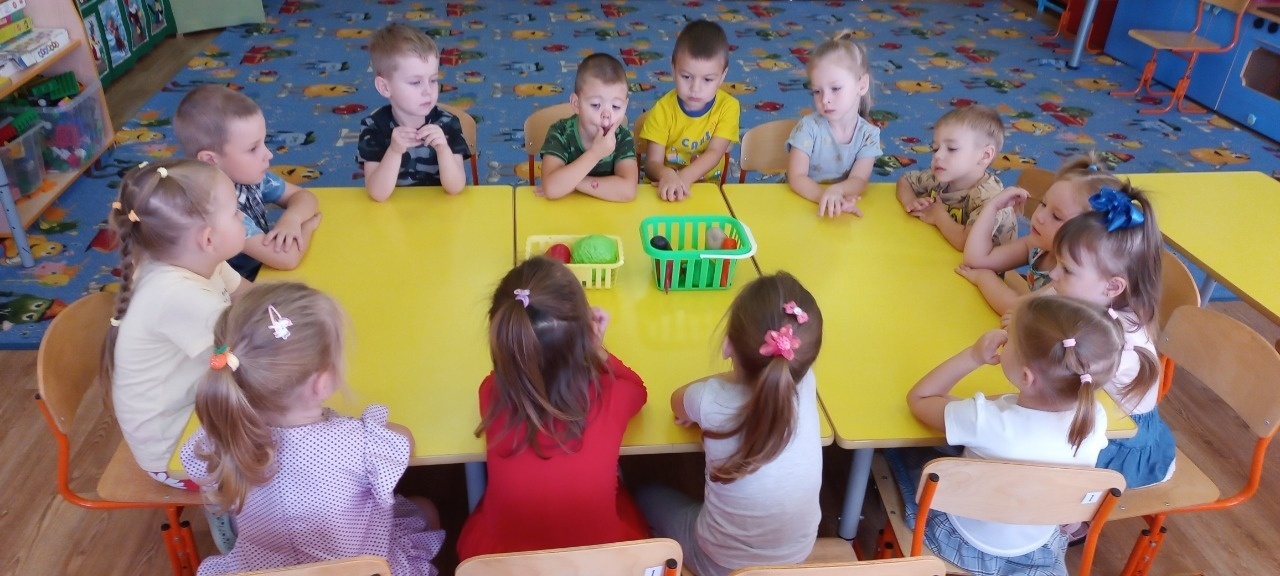 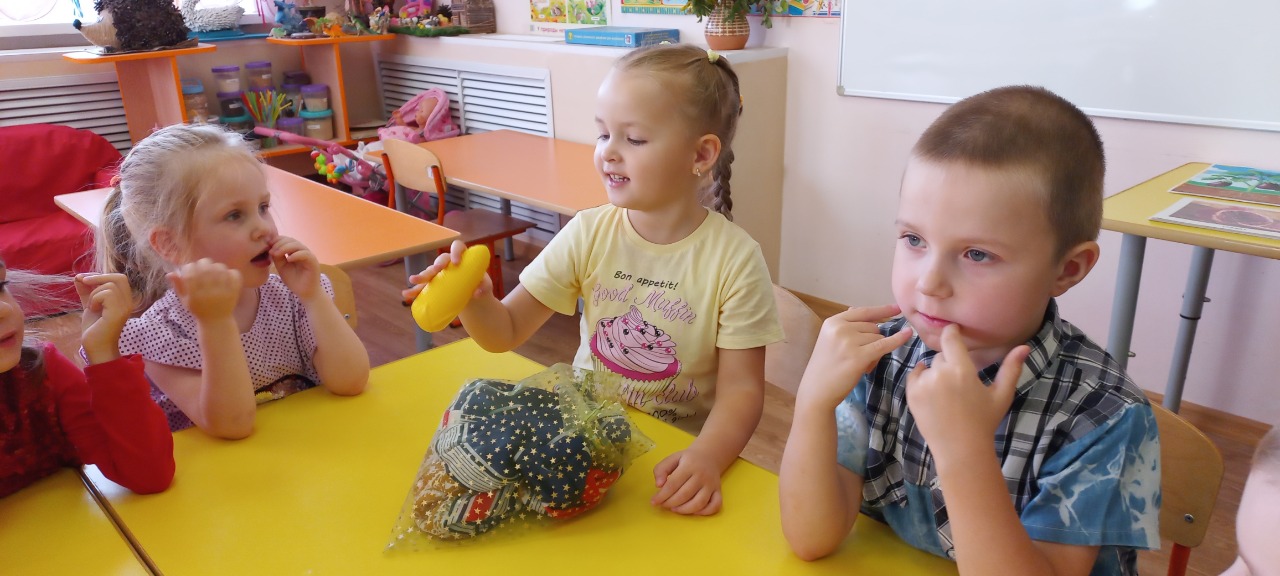 На занятиях по развитию речи ребята составляли описательные рассказы по картинкам
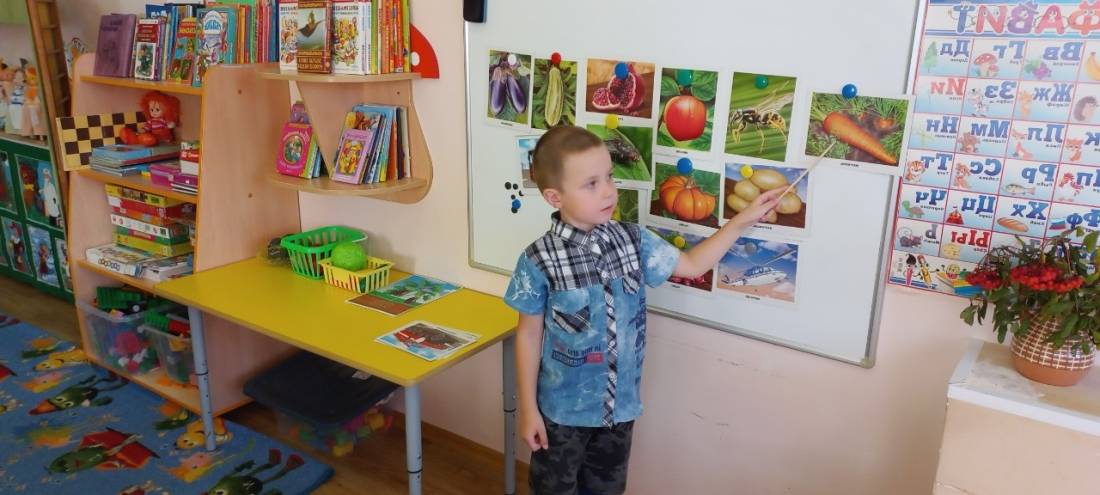 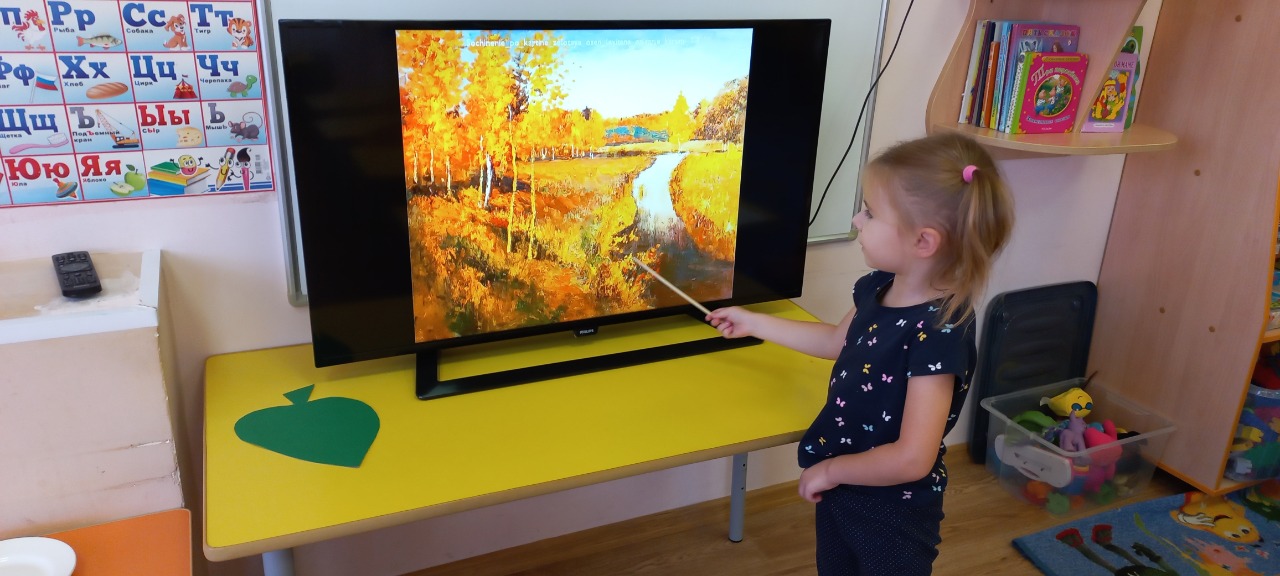 С удовольствием играли в настольный театр
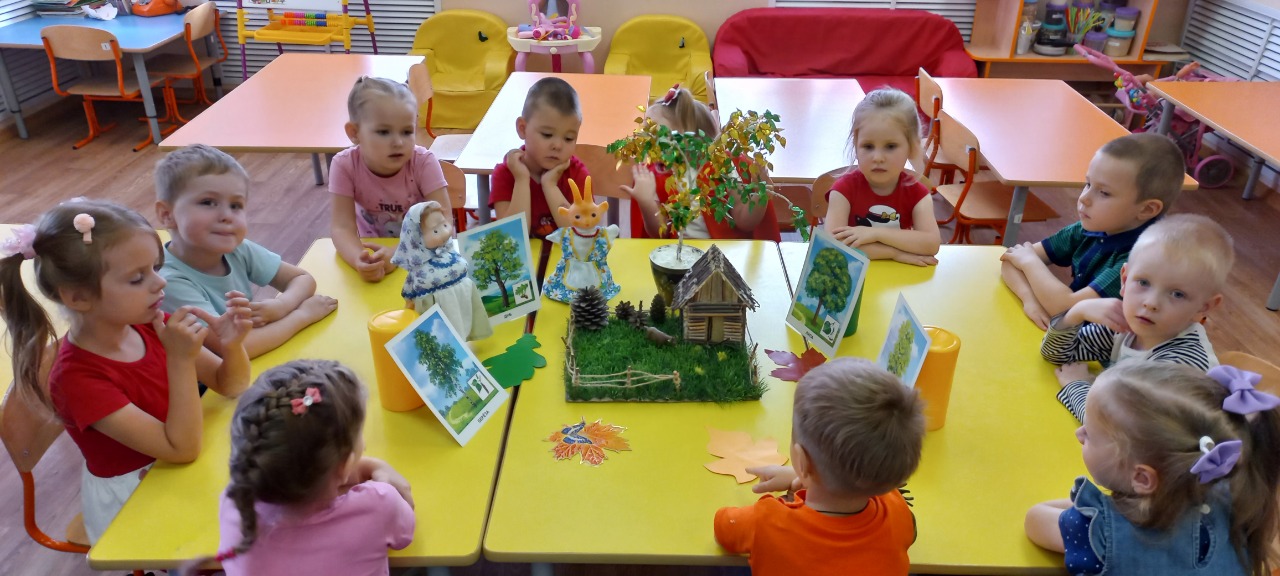 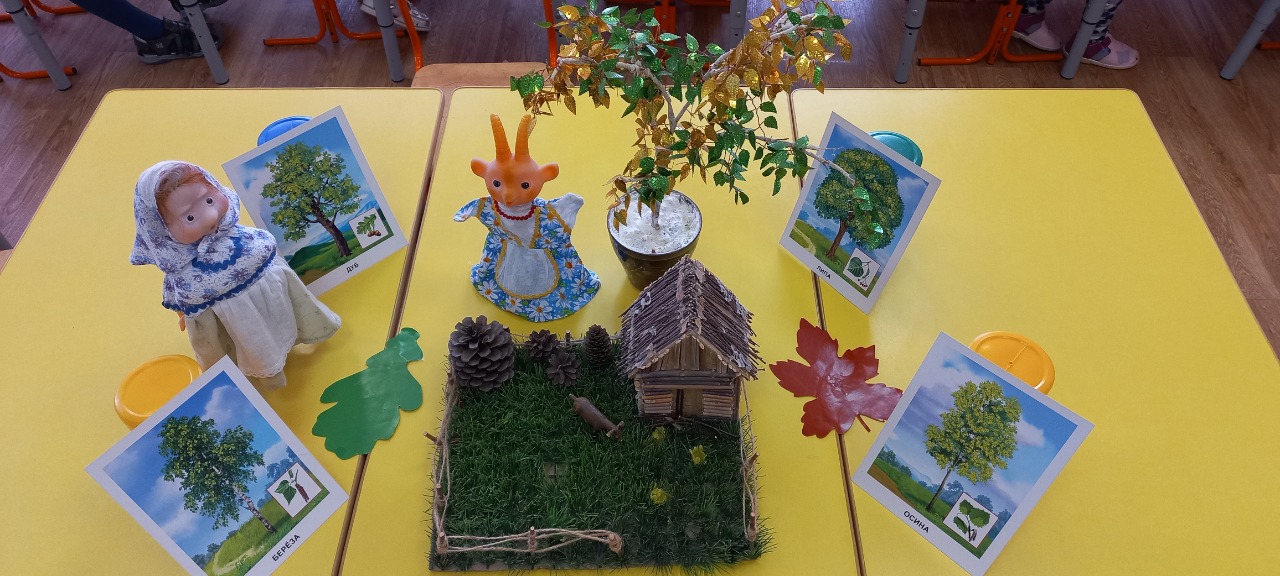 Любование осенней природой, наблюдения за деревьями на прогулке, впечатления от прочитанных книг  побудили нас к созданию чудесных работ.
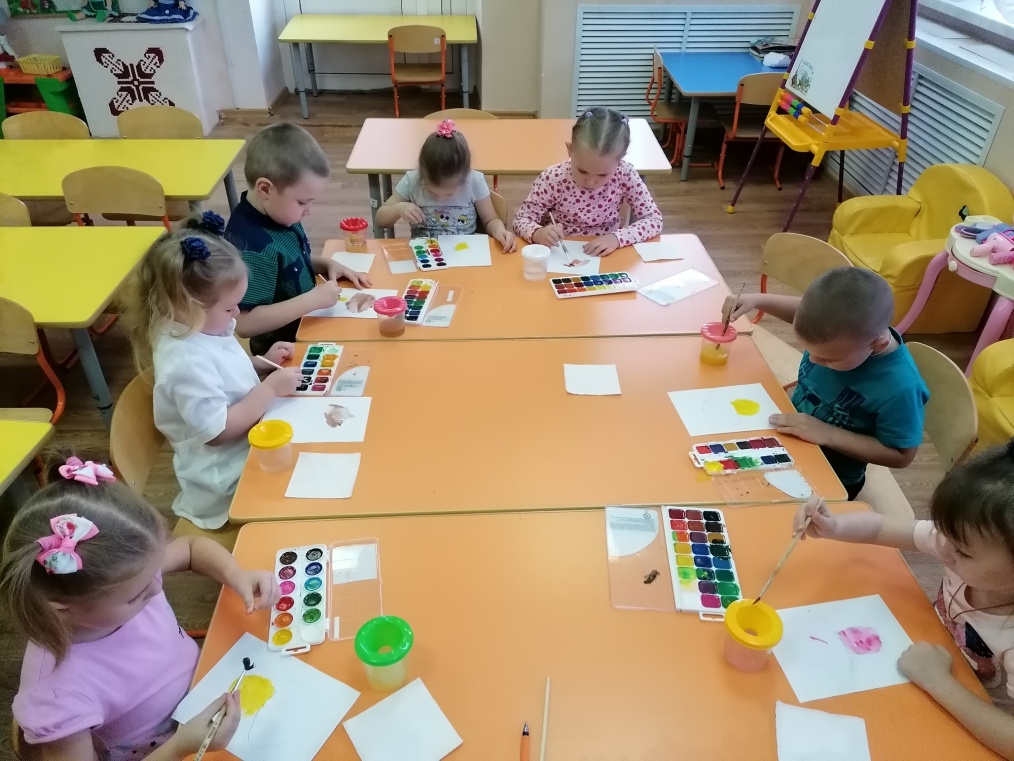 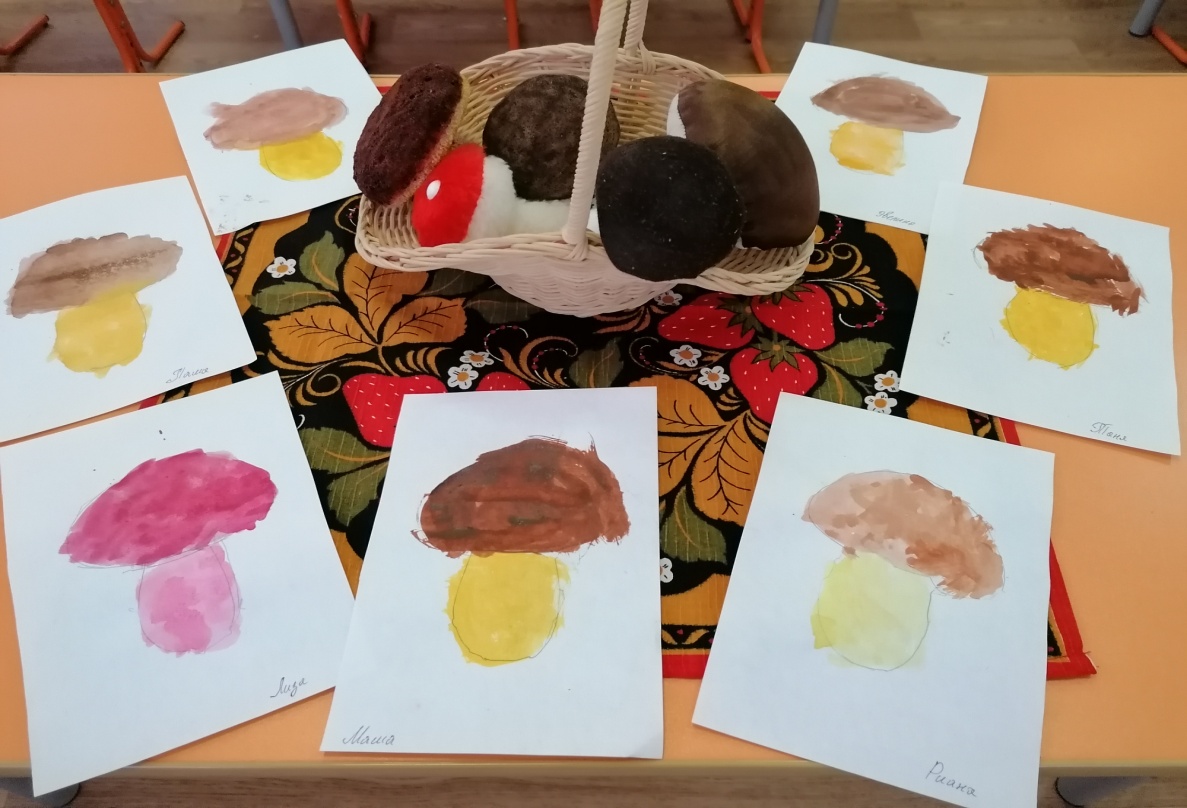 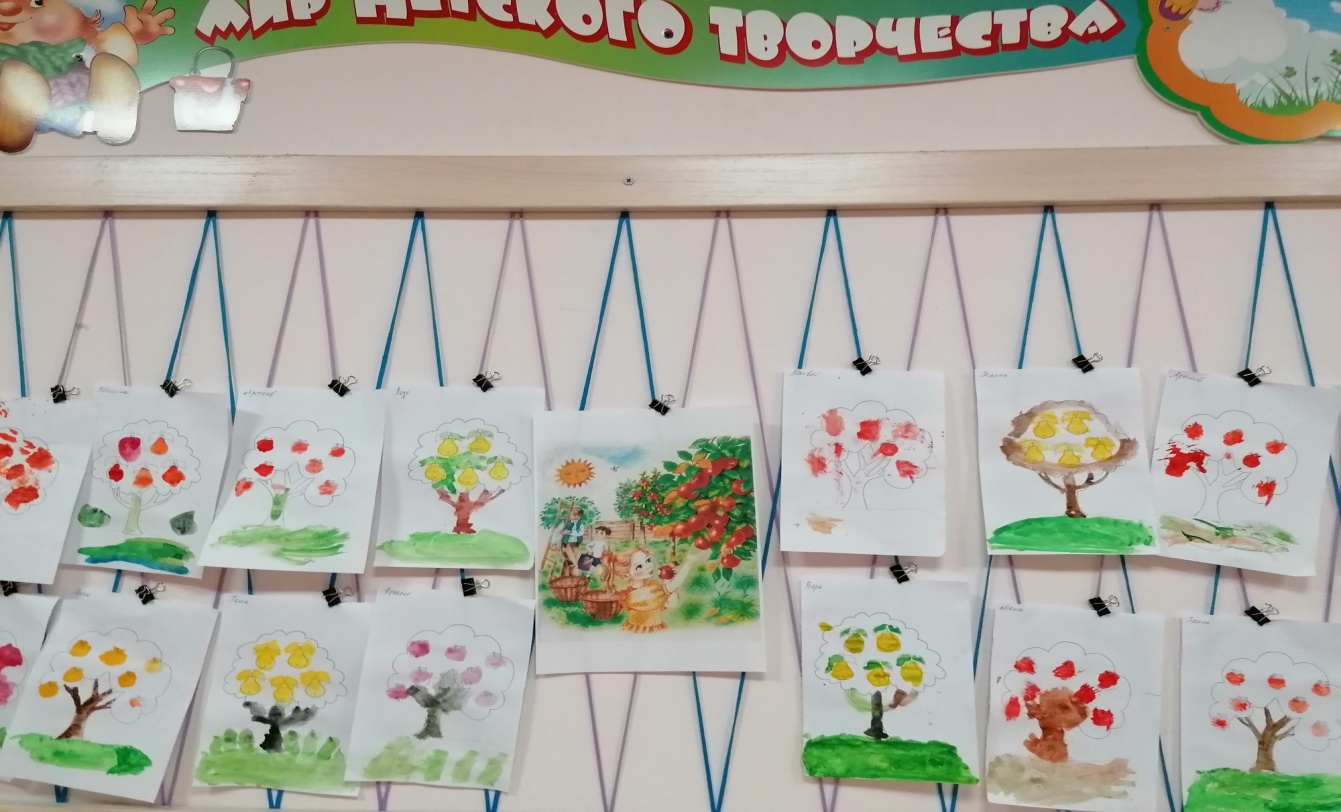 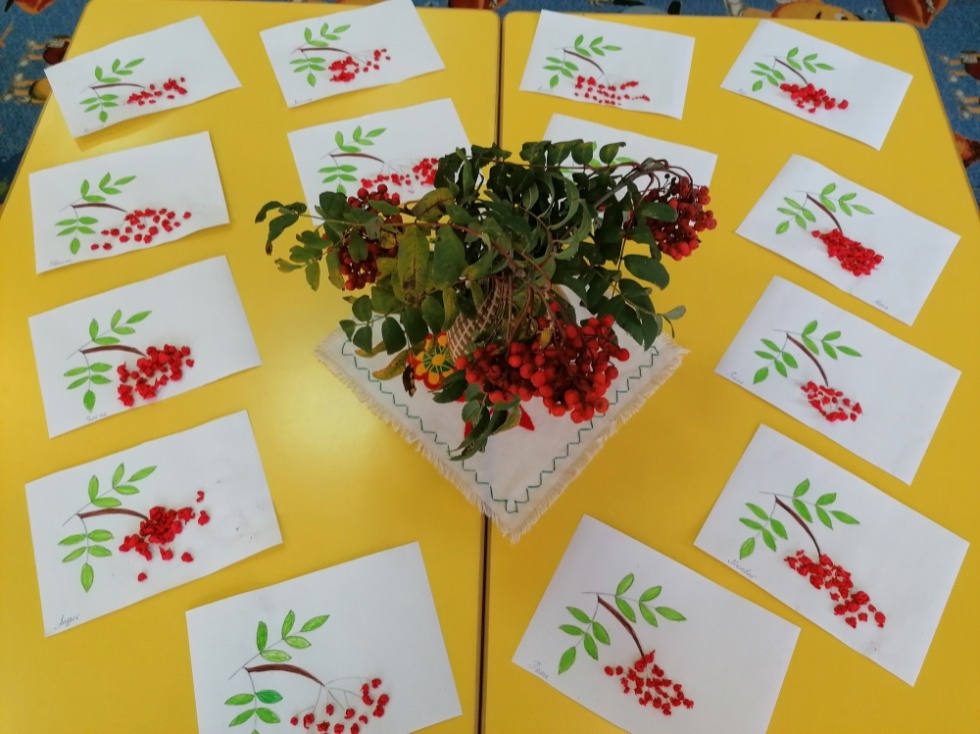 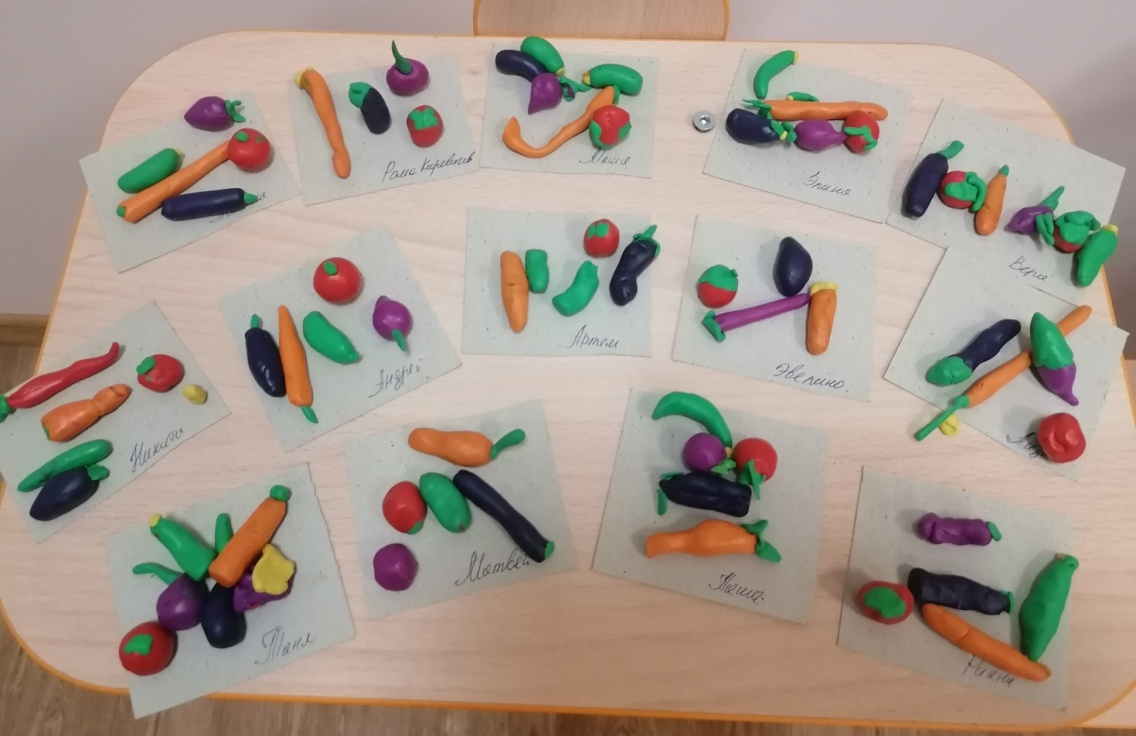 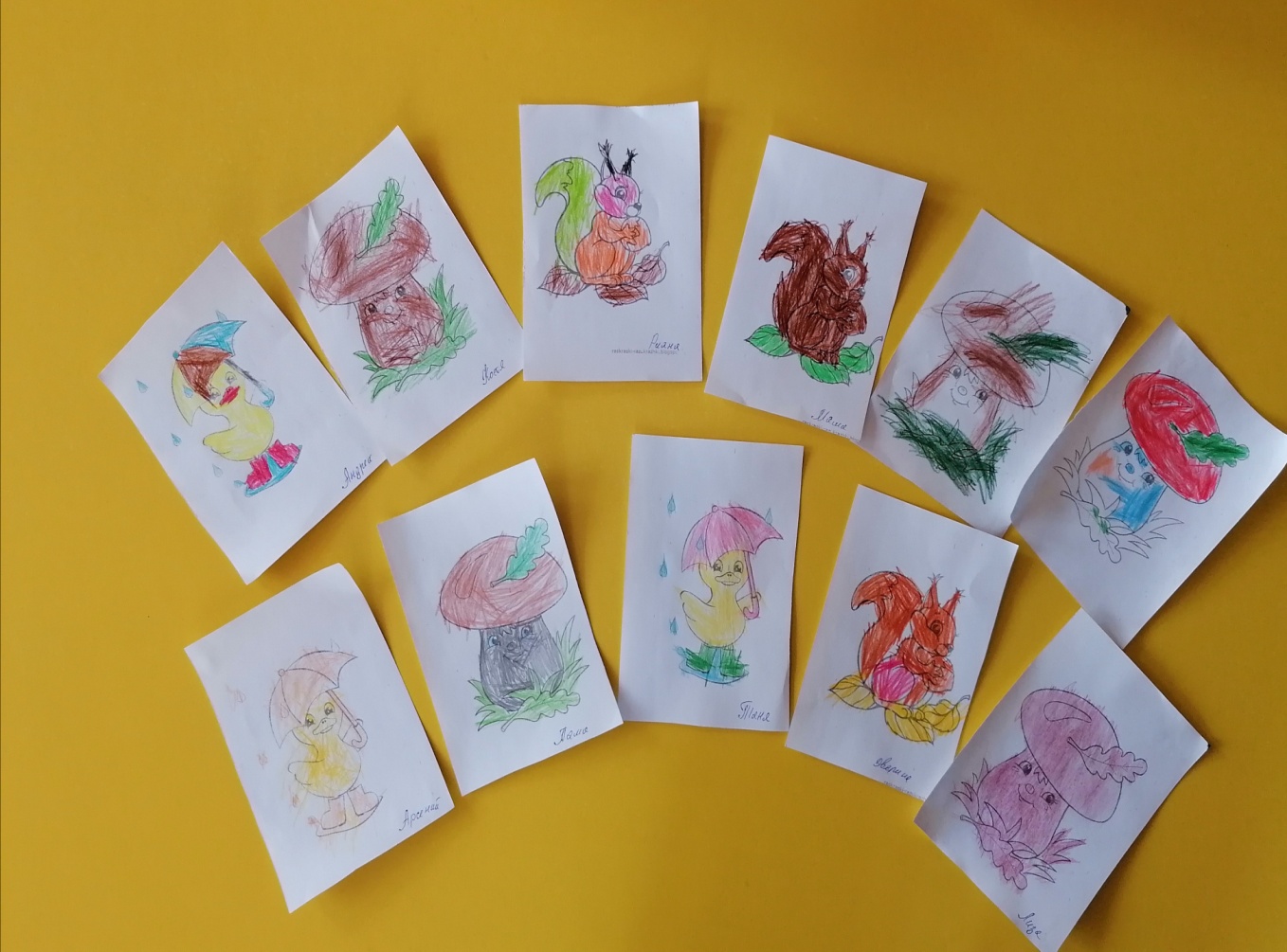 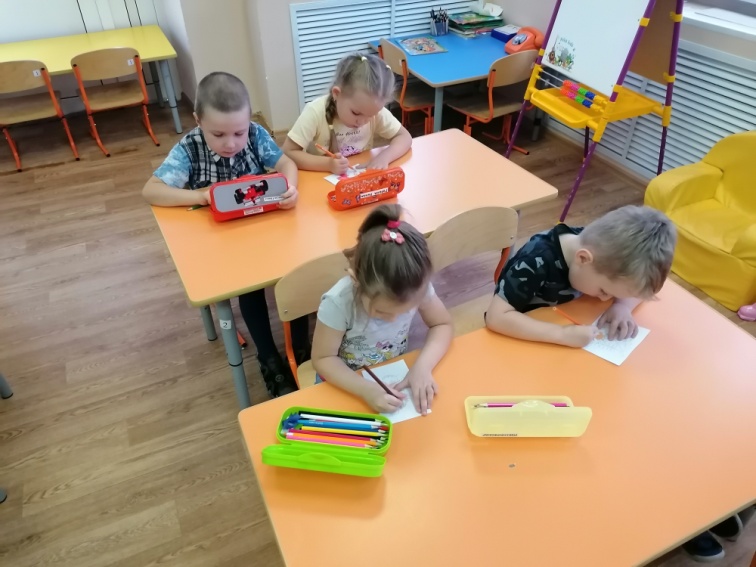 А как оказалось интересным узнавать, что у овощей и фруктов внутри.
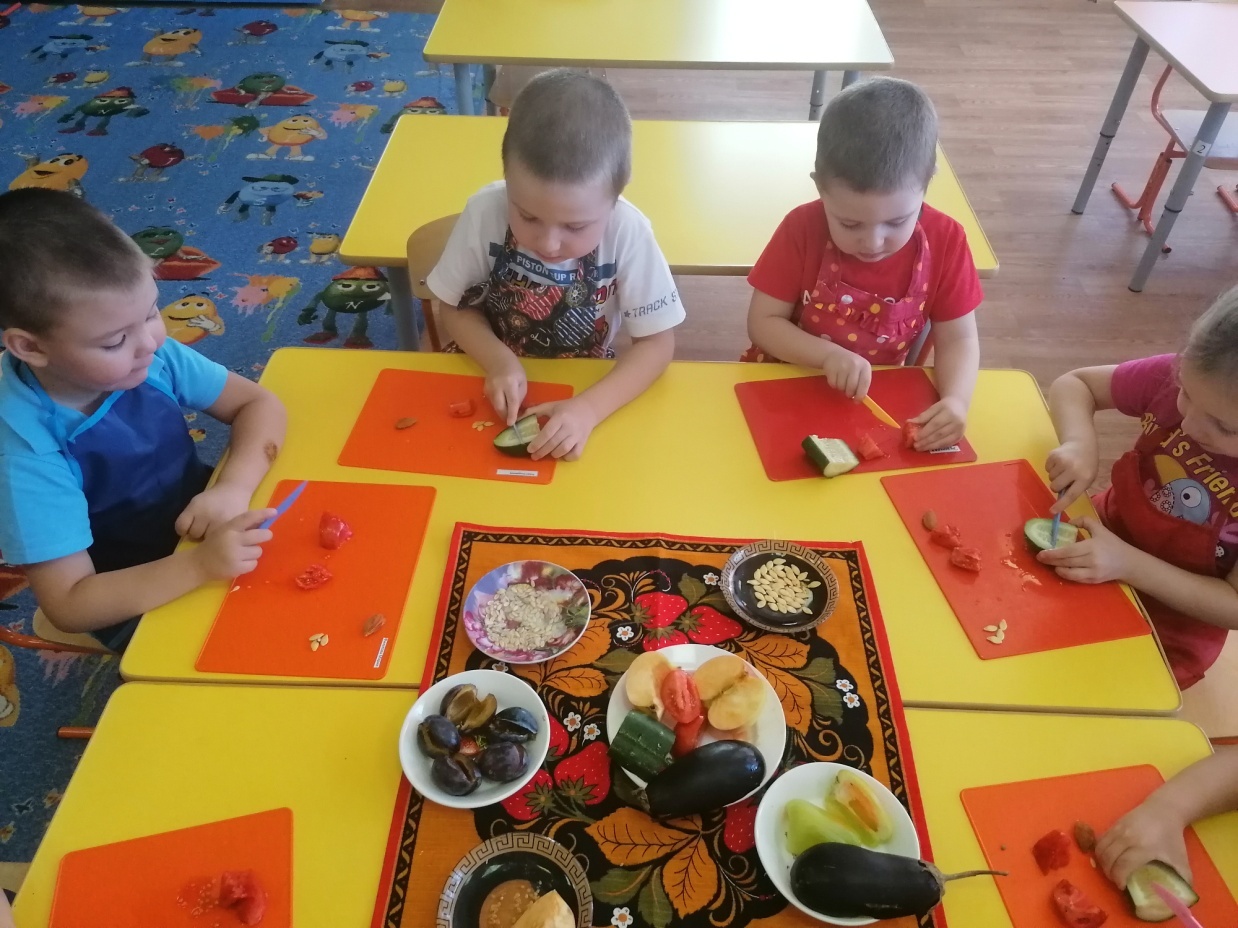 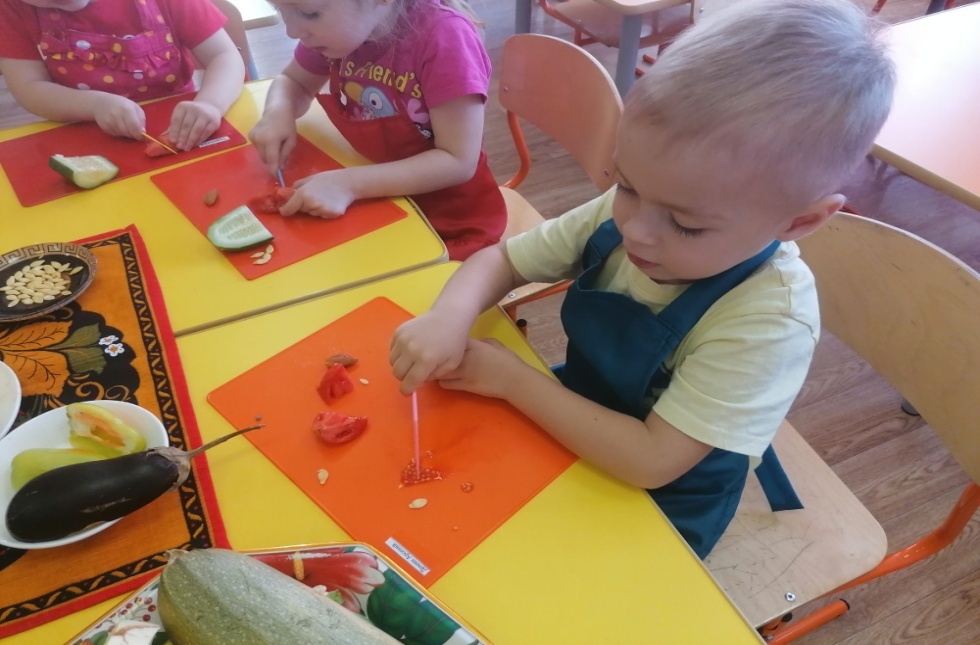 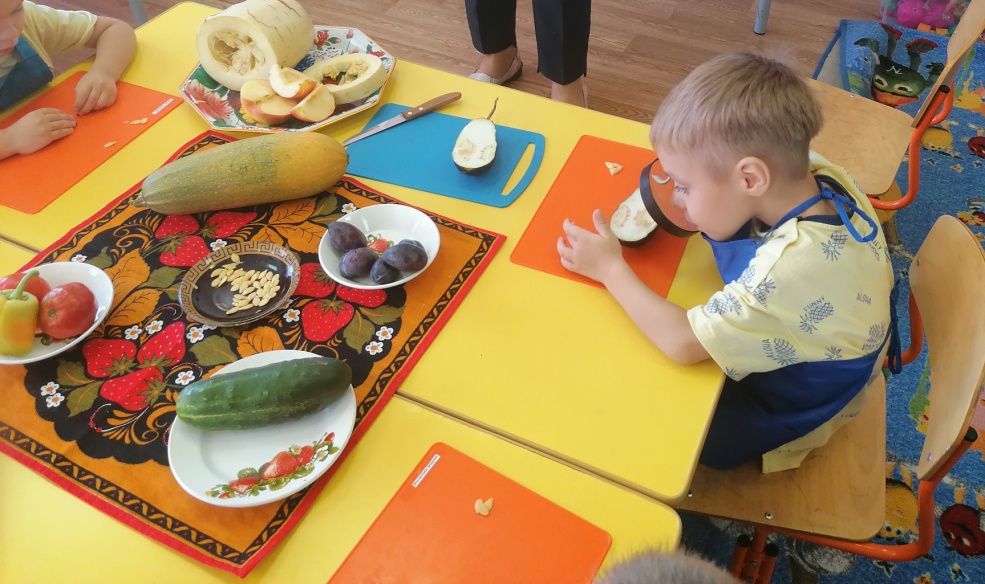 Настоящие исследователи!
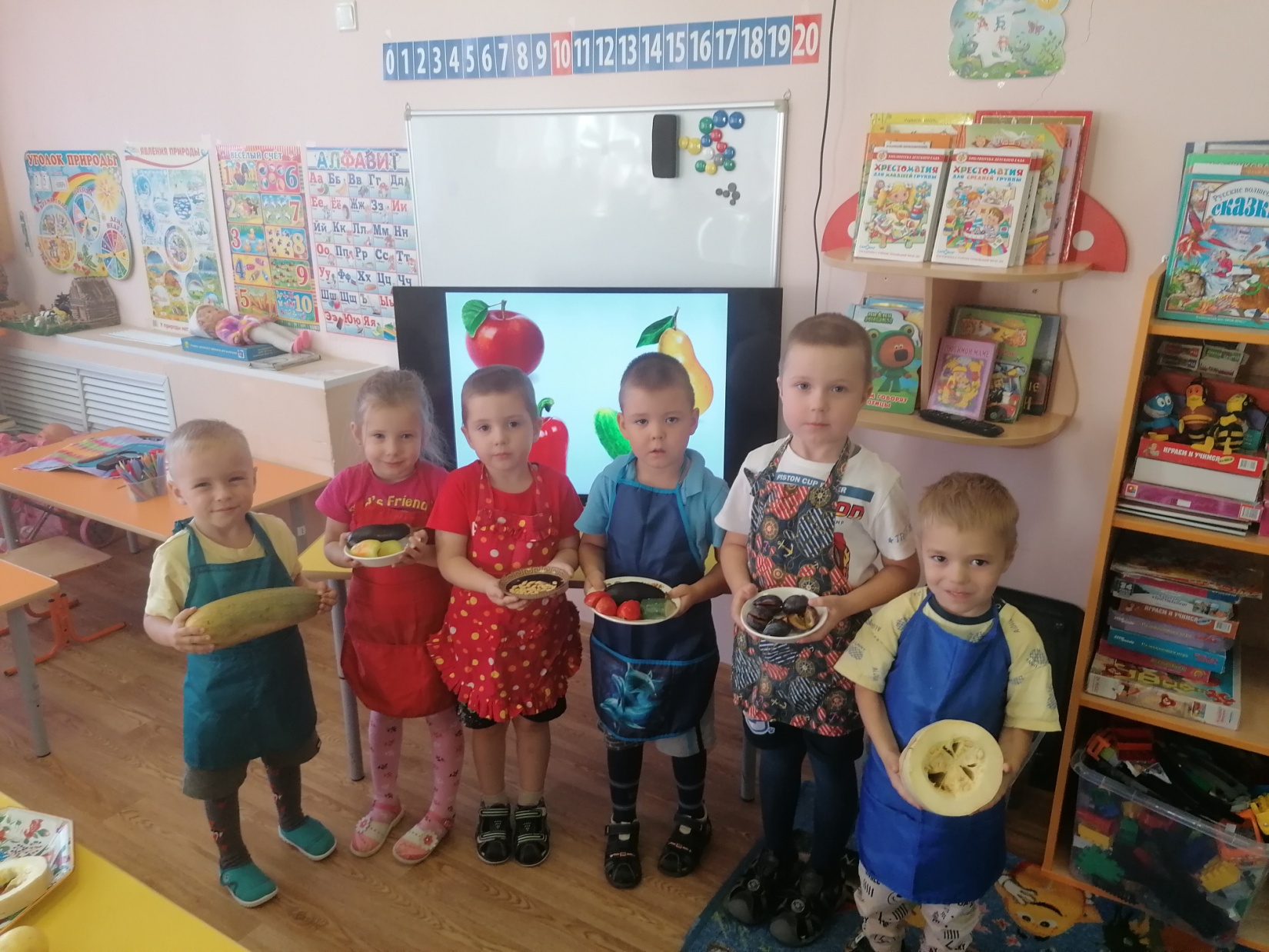 На протяжении всего проекта дети с удовольствием играли в различные настольно-тематические ,сюжетно-ролевые игры.
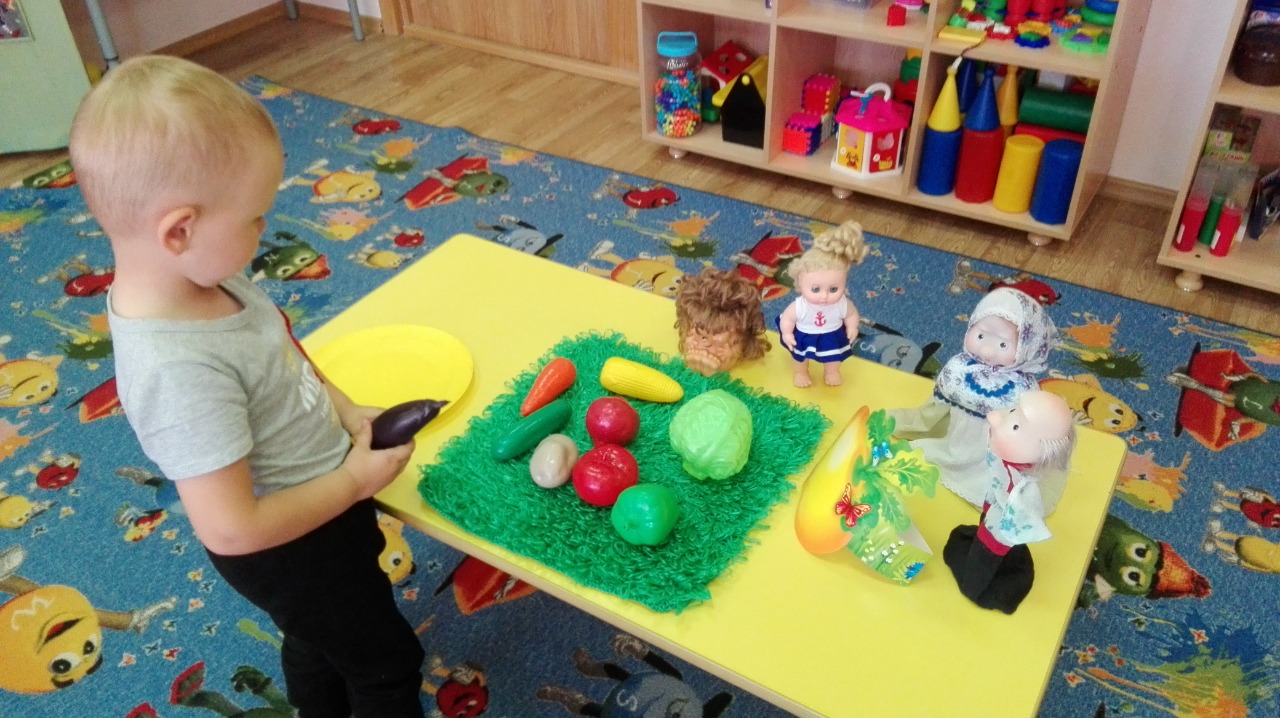 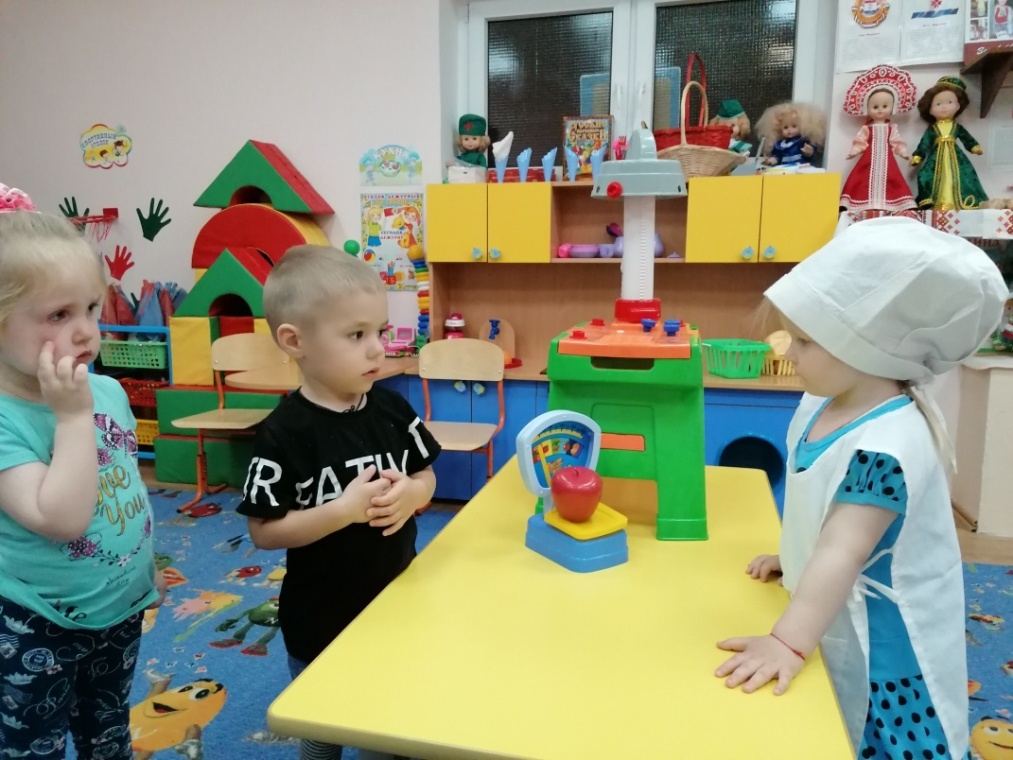 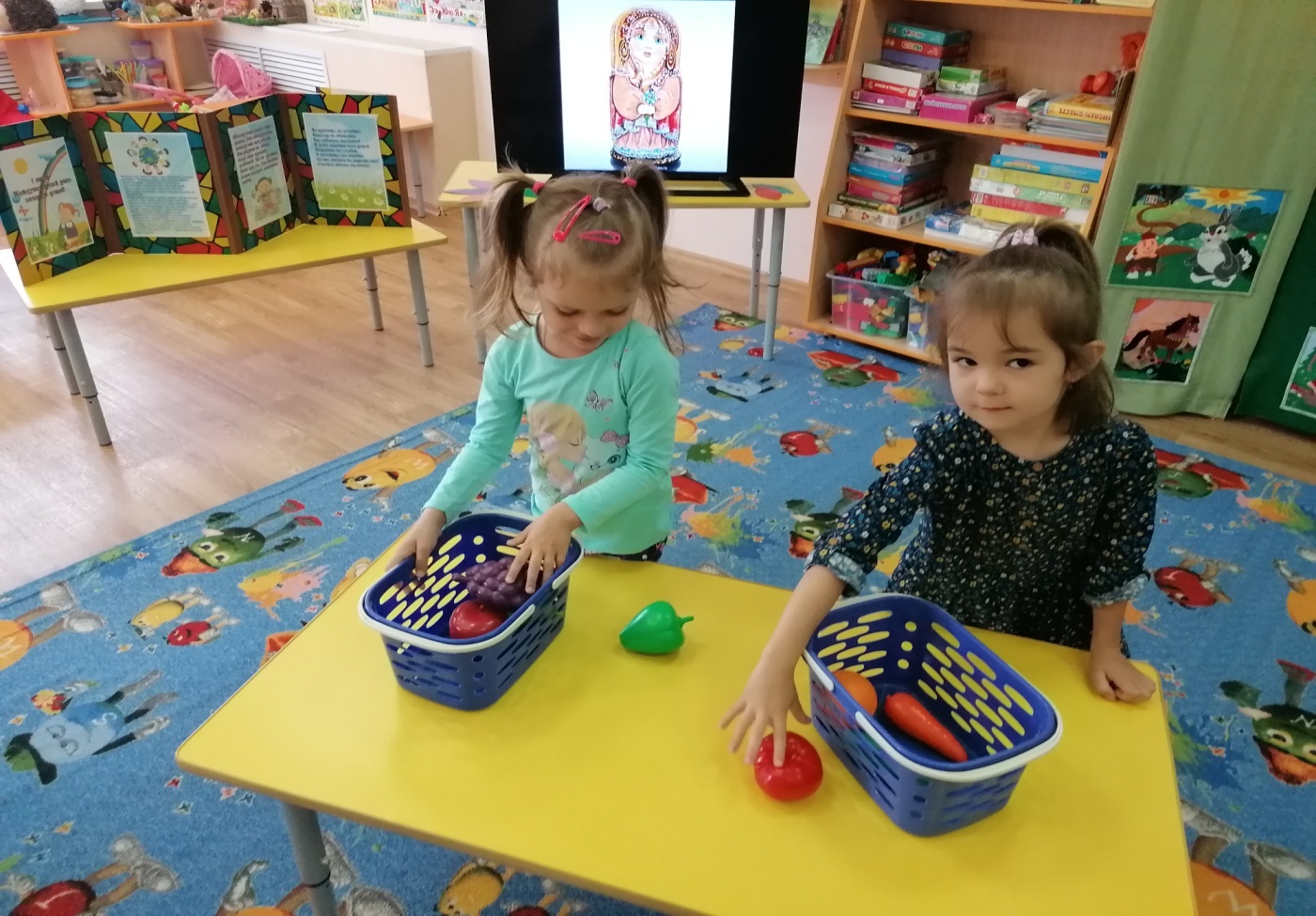 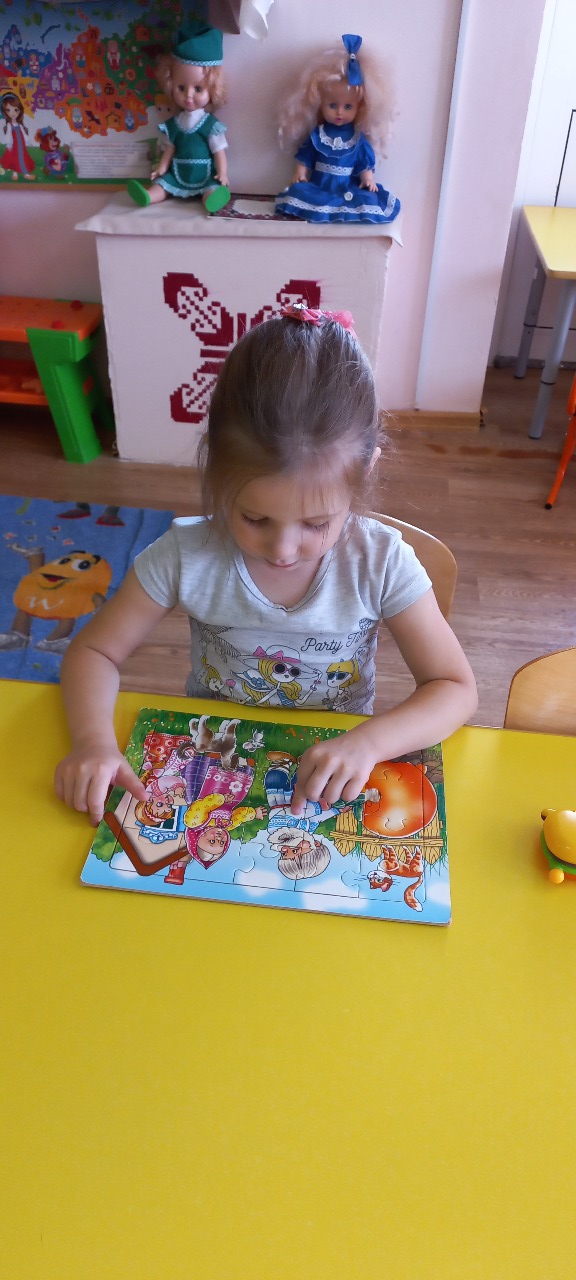 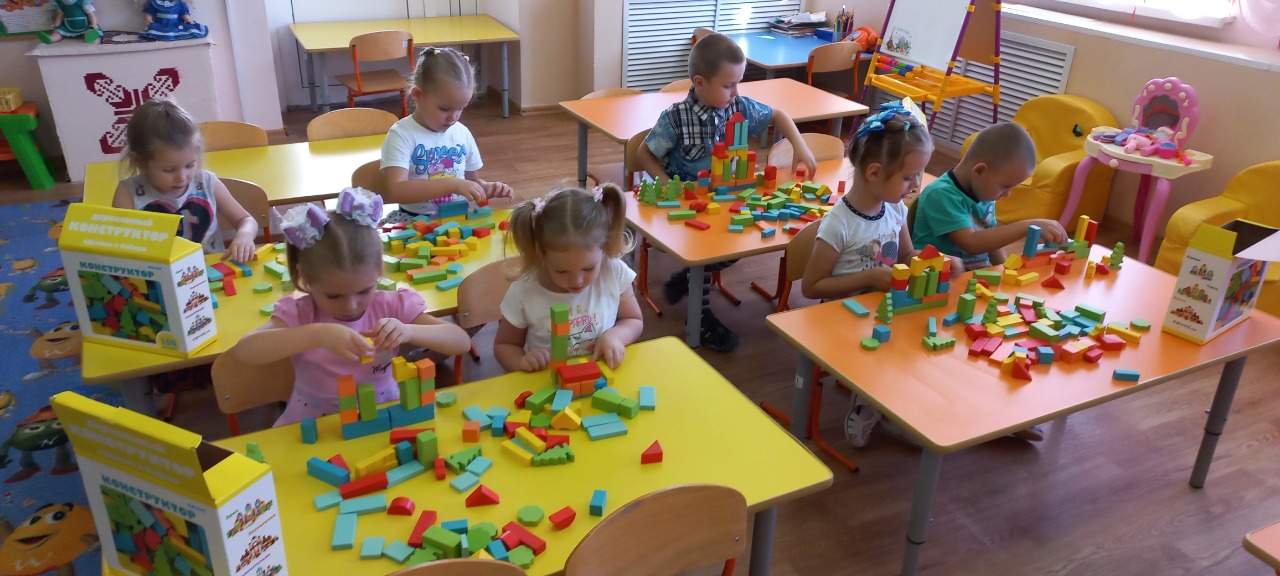 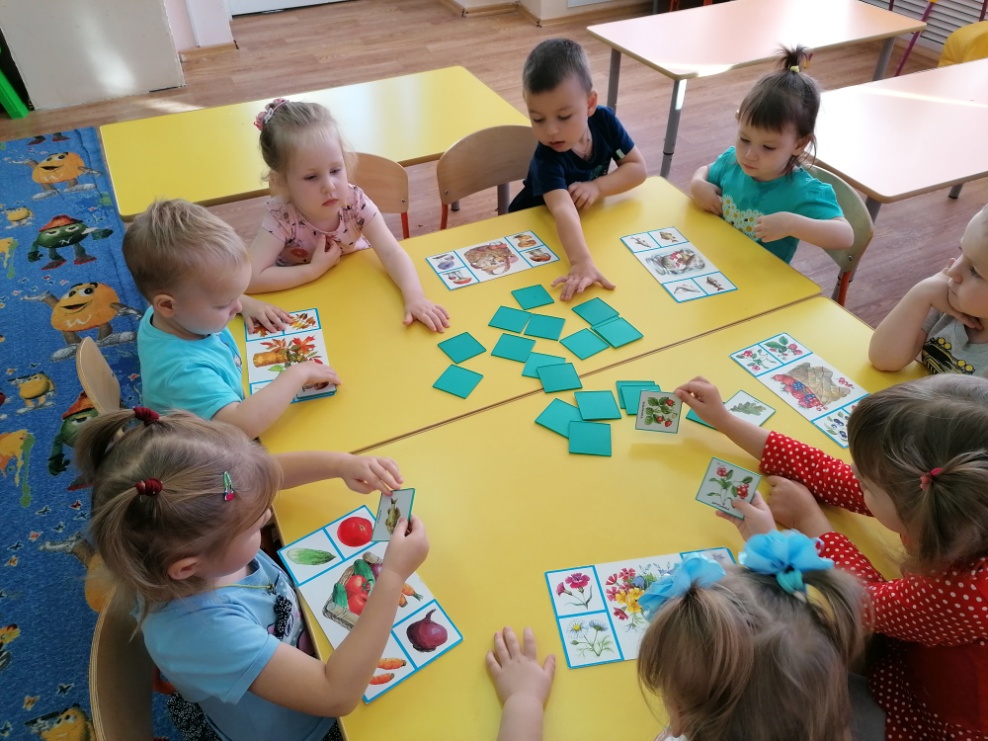 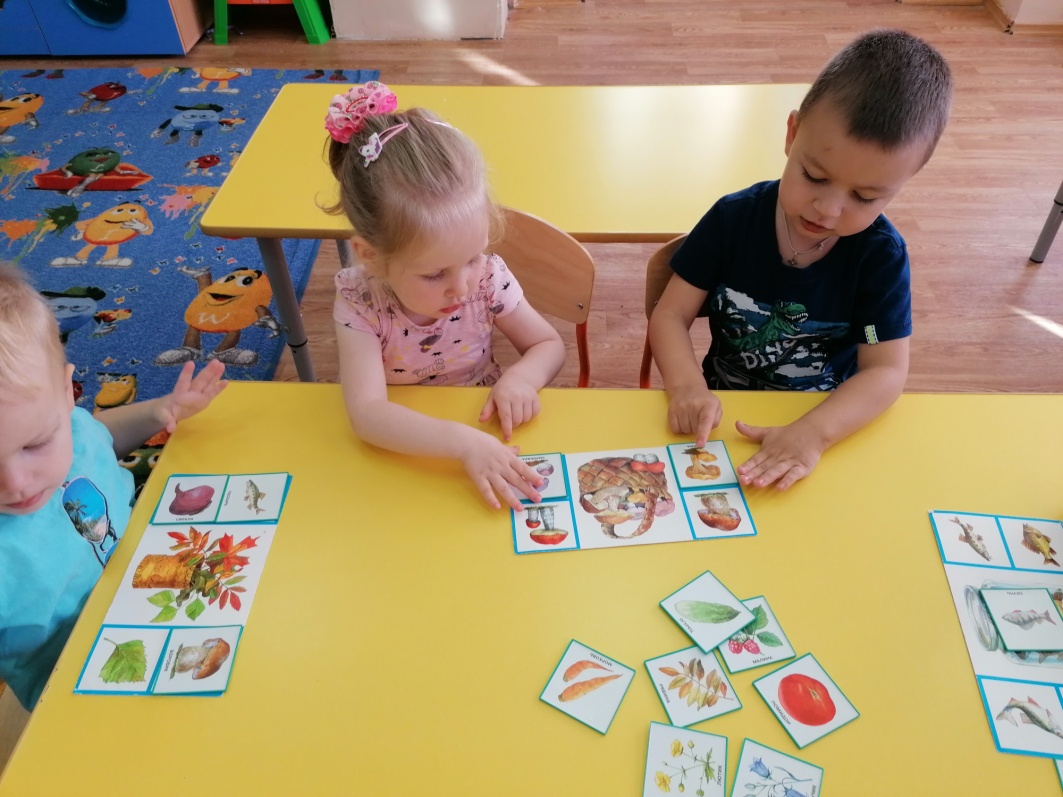 В ходе реализации проекта была организована выставка поделок из природного и бросового материала: « Классные штучки из мусорной кучки»
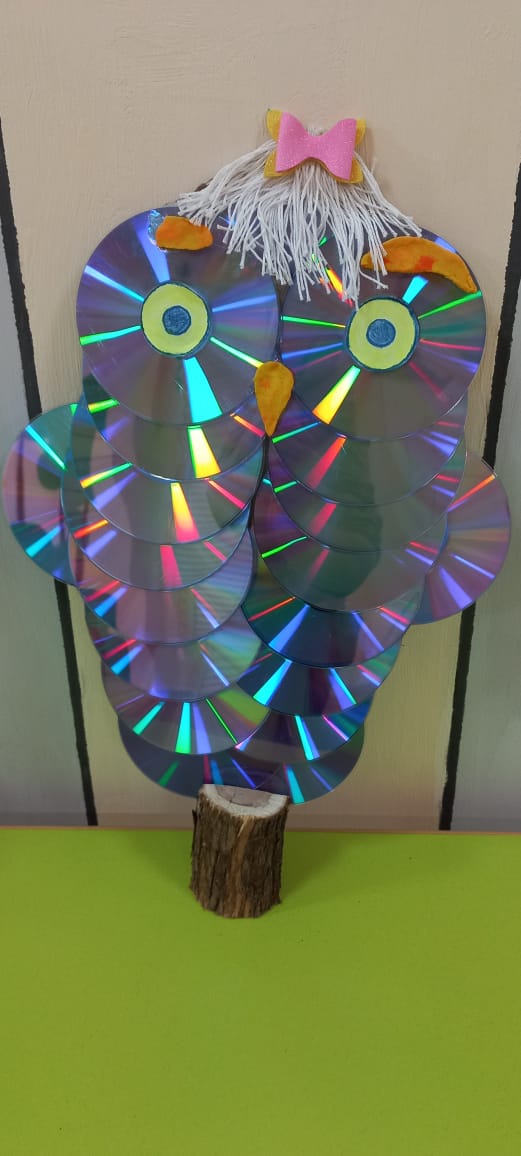 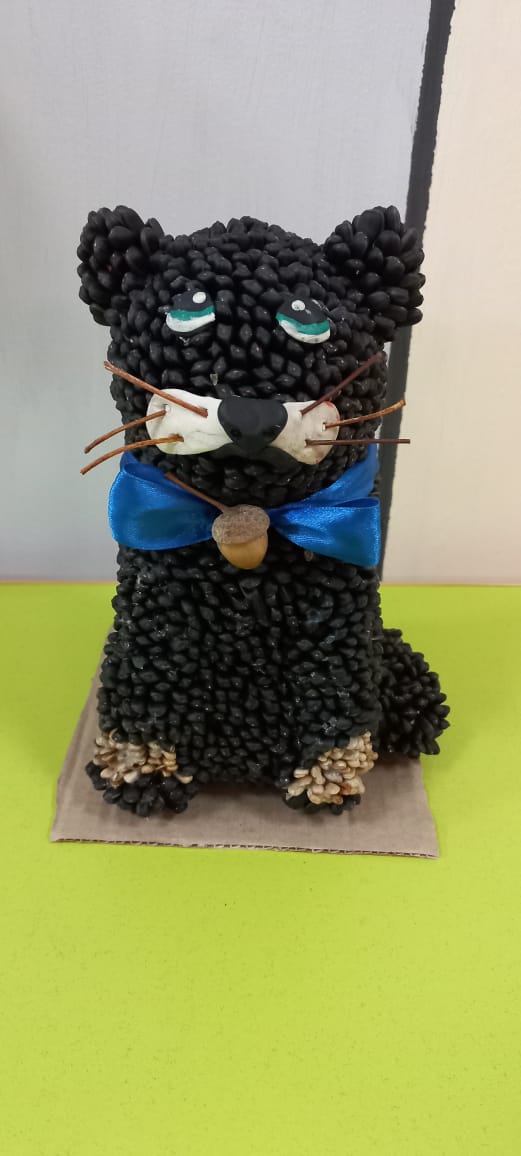 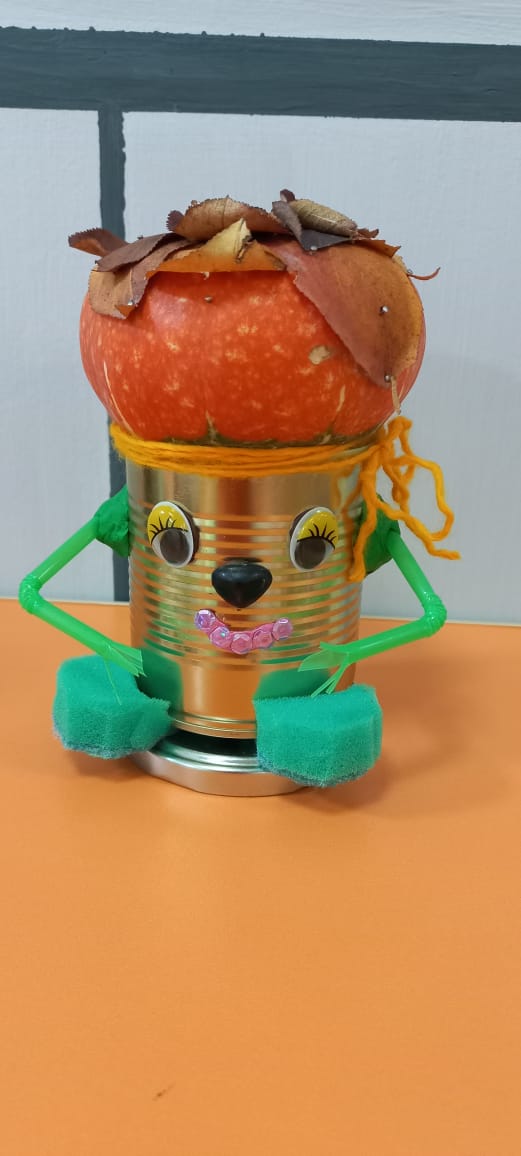 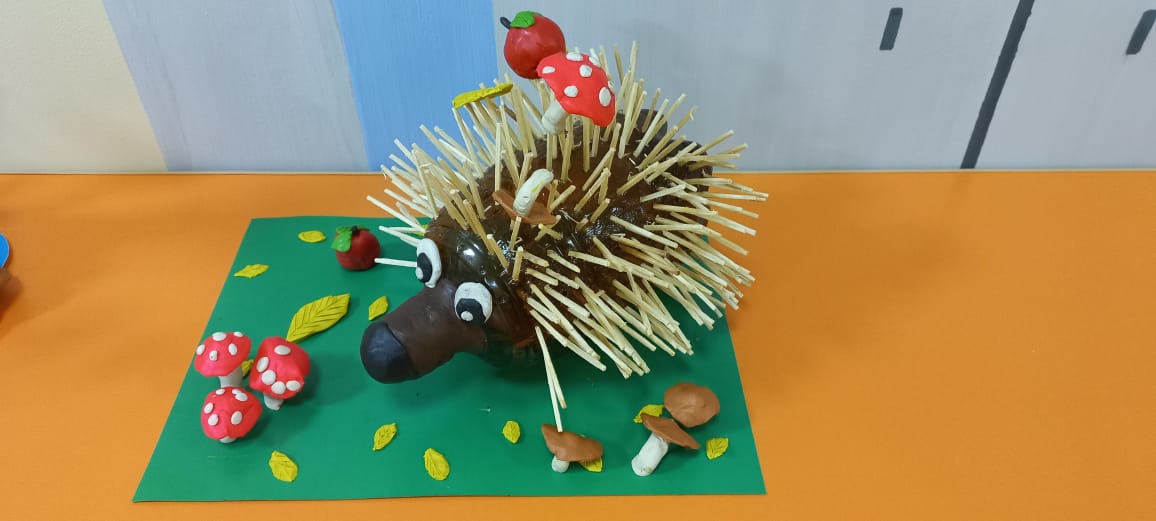 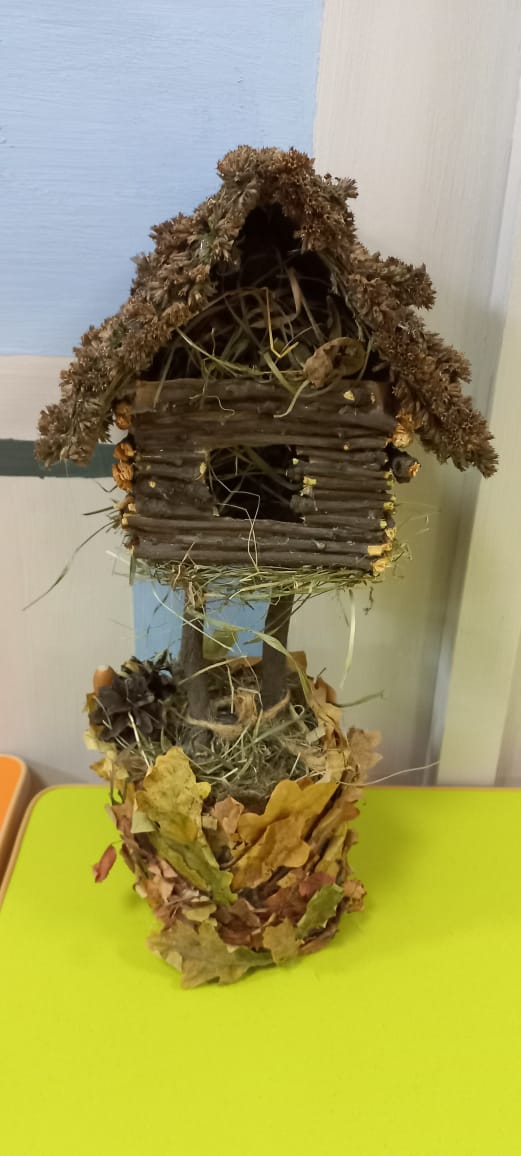 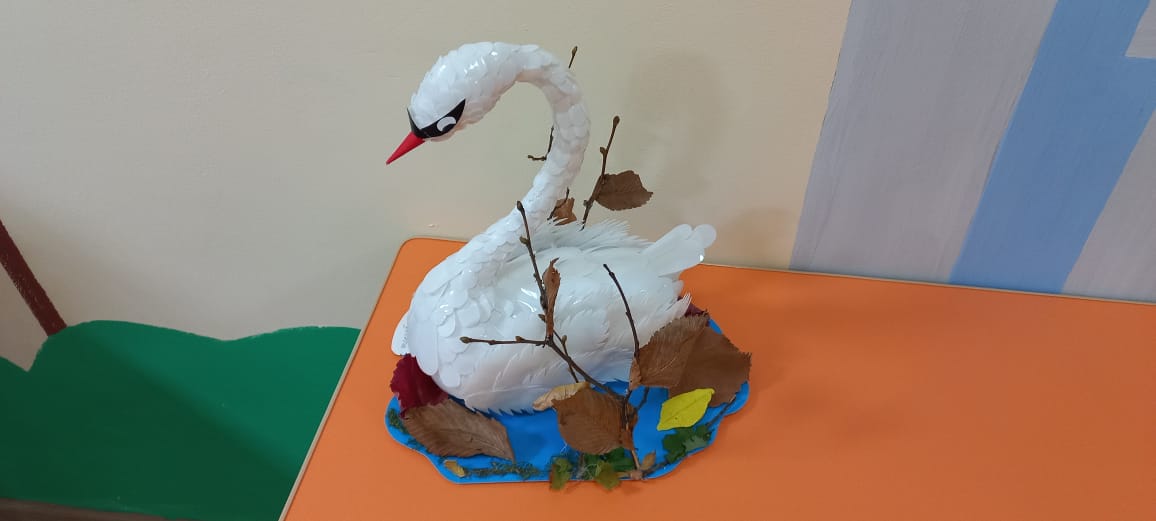 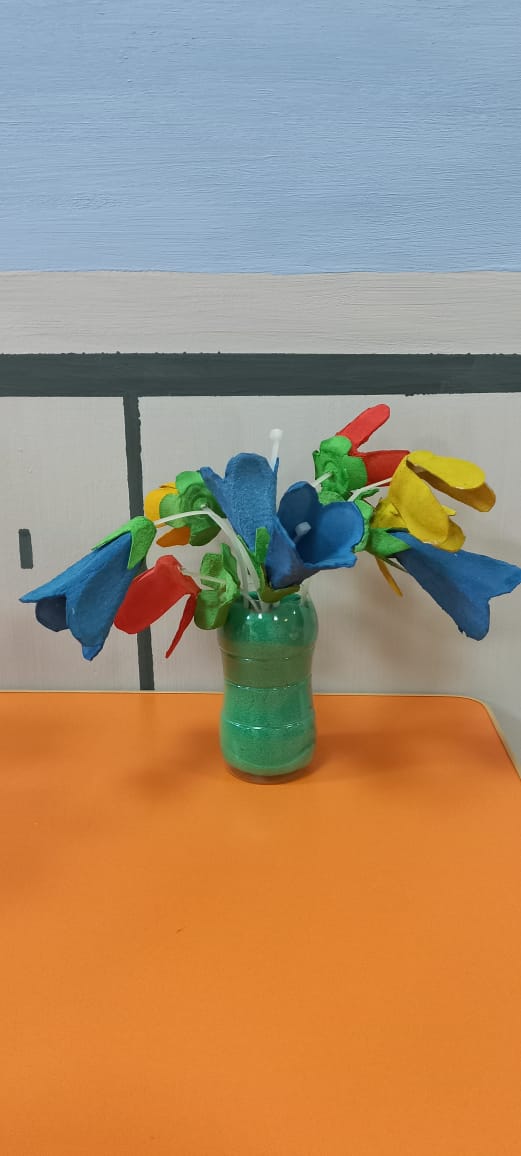 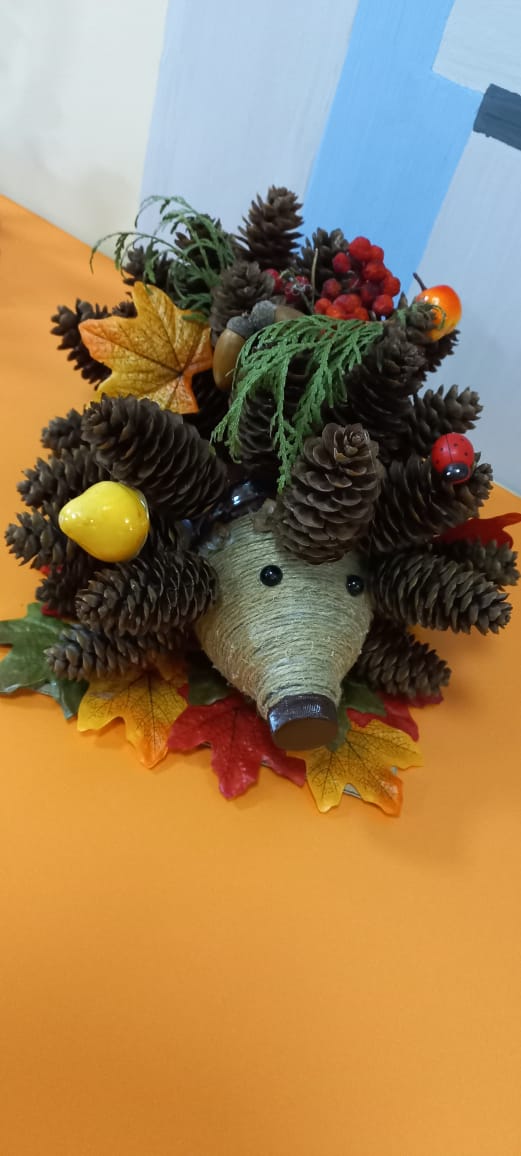 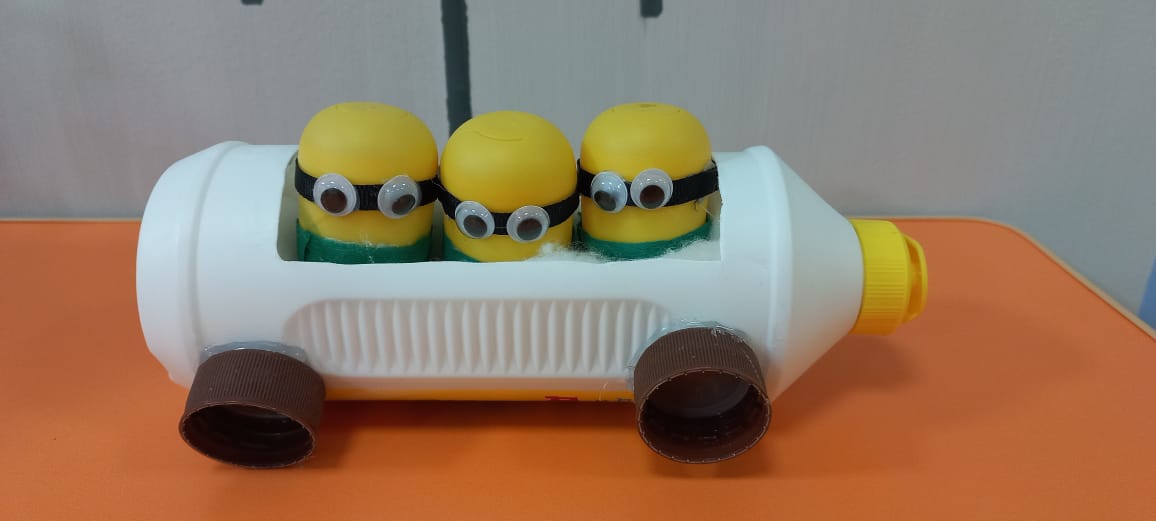 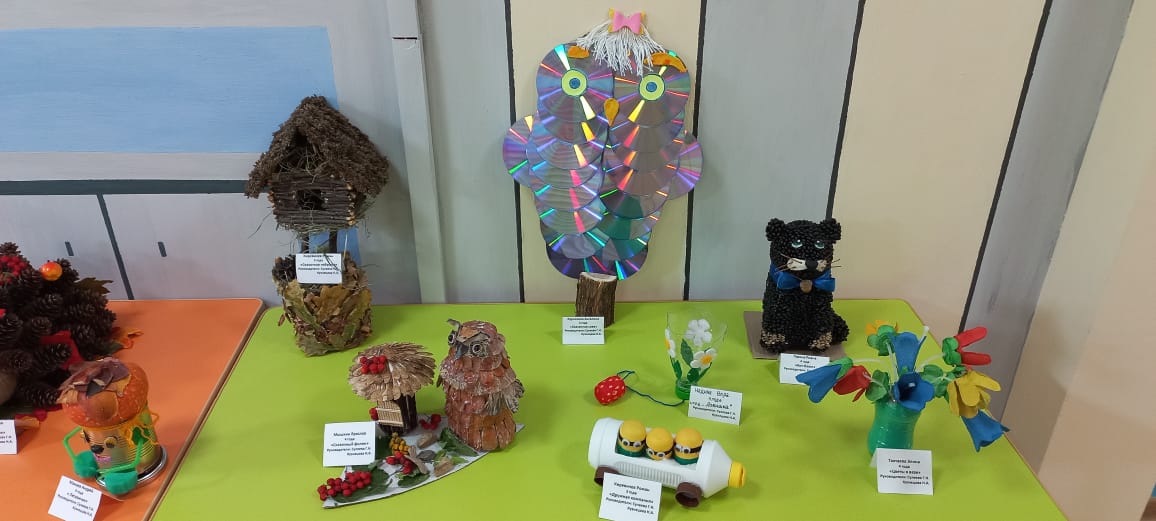 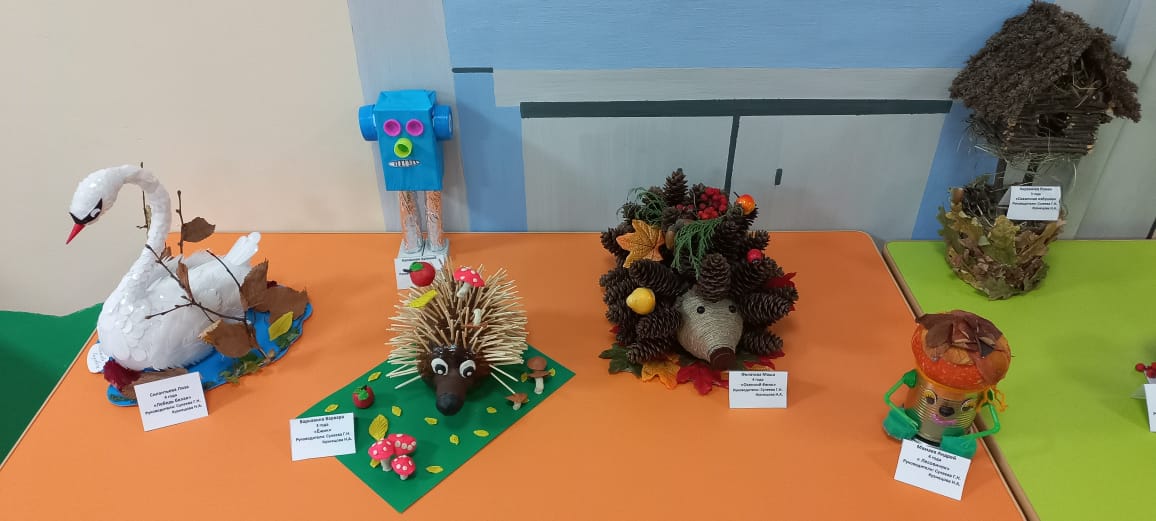 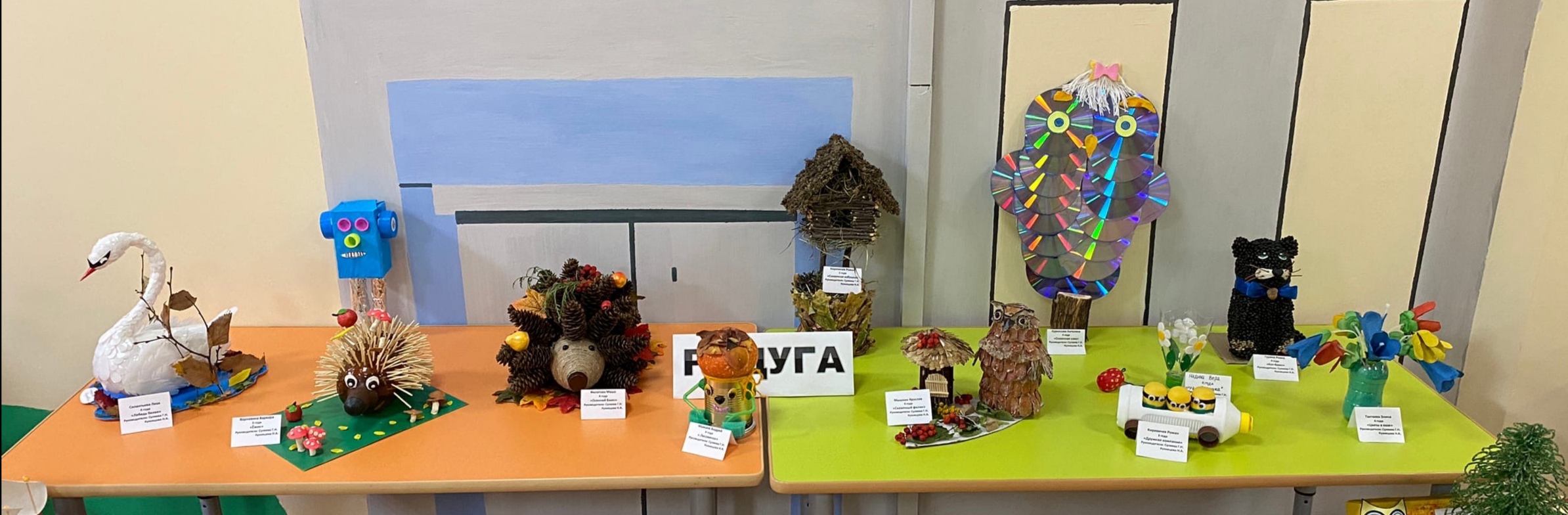 Итогом проекта стал праздник «Как дети Осень искали».
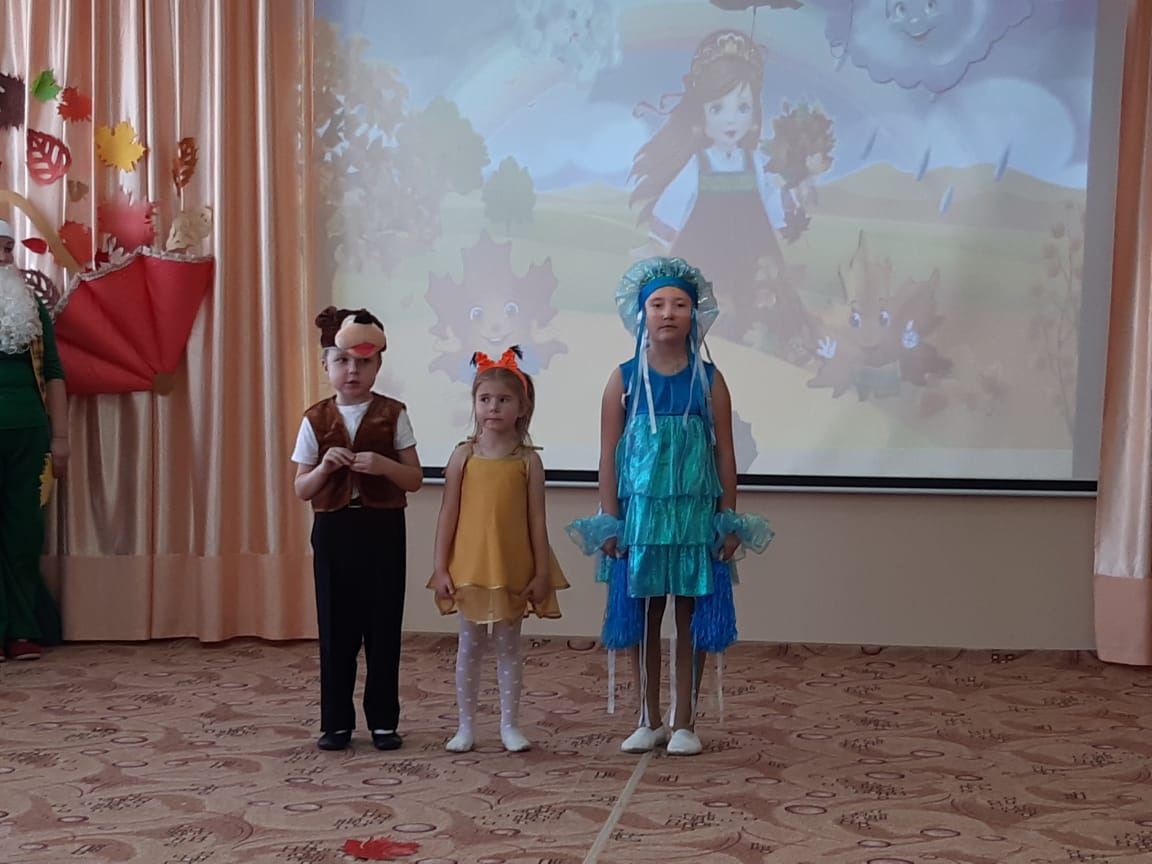 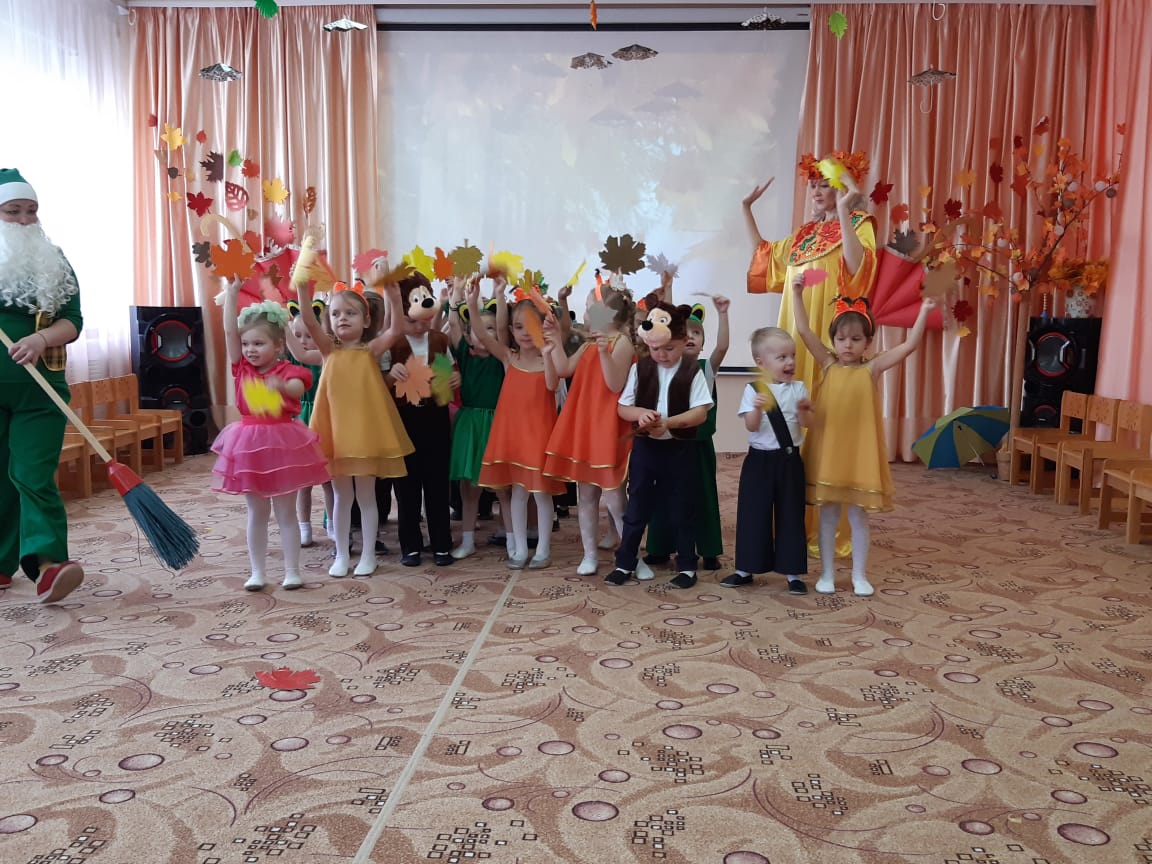 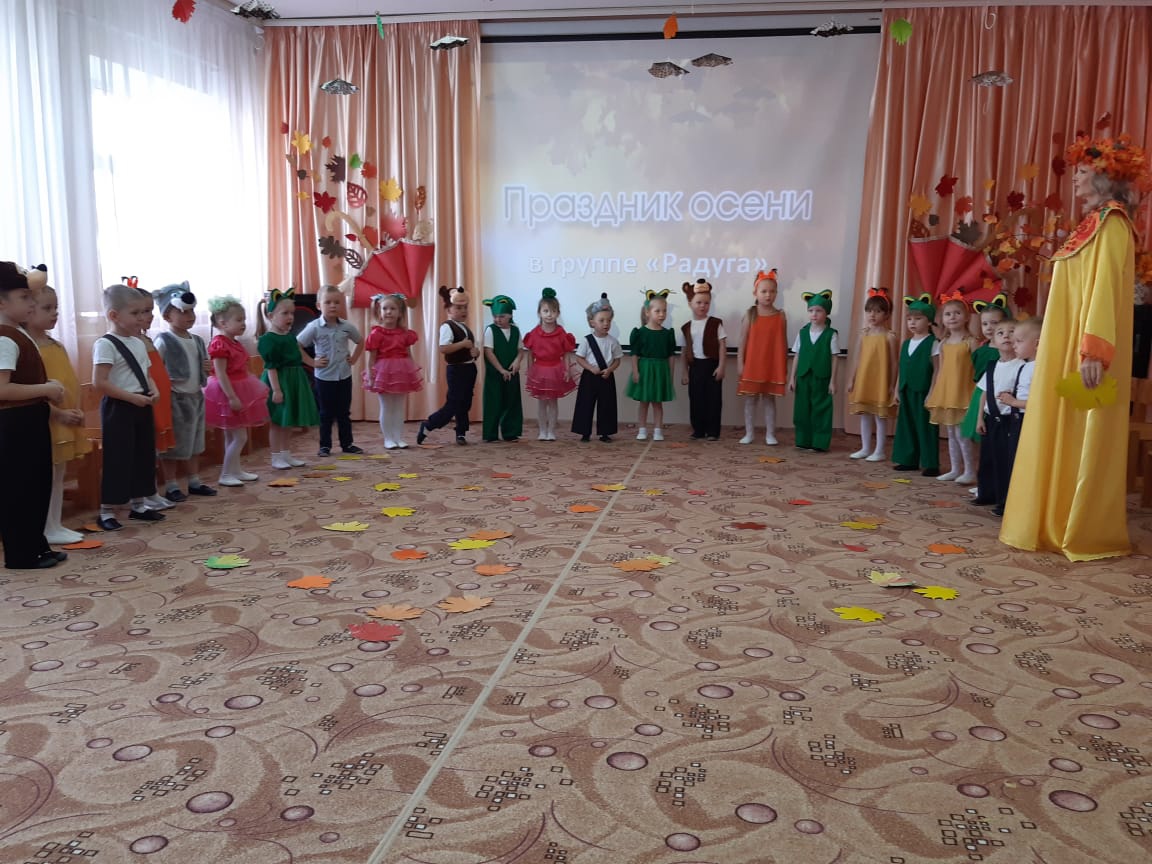 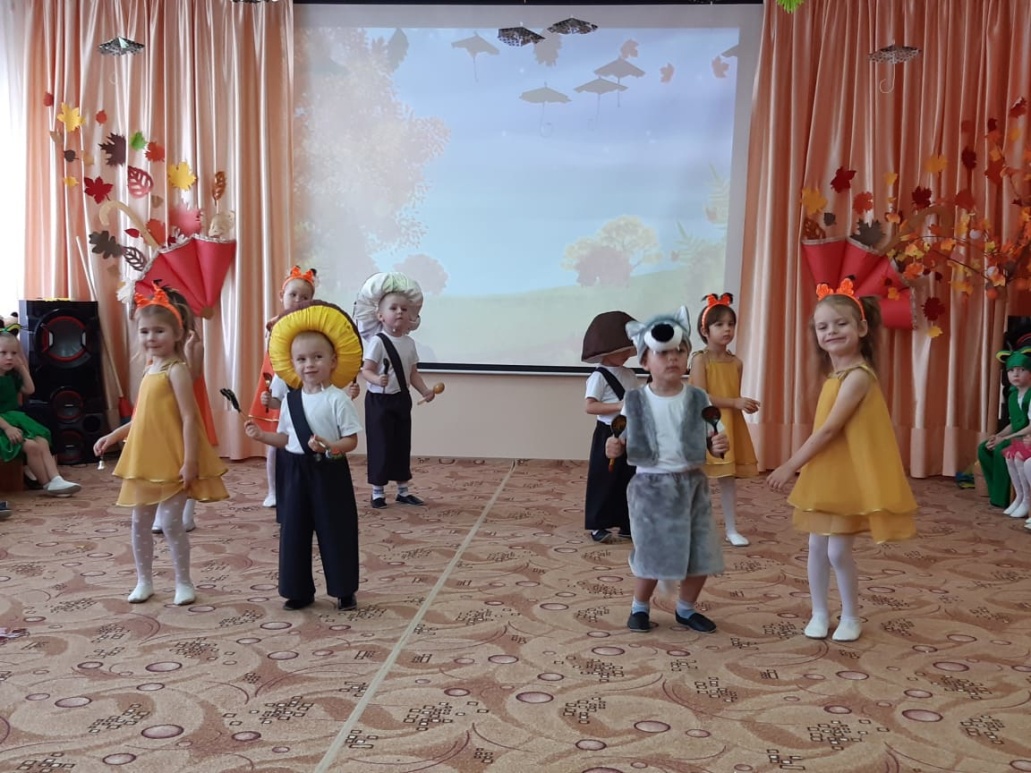 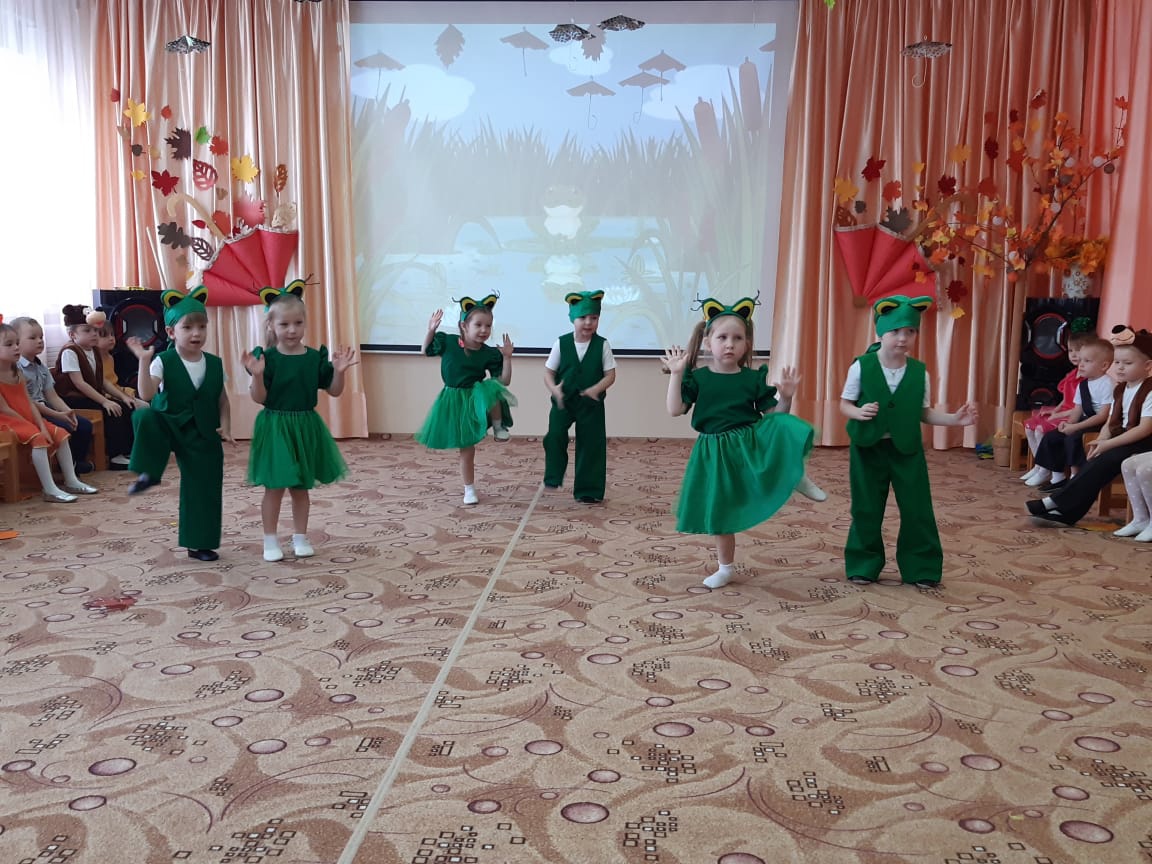 Здравствуй ,Осень-чудная пора!
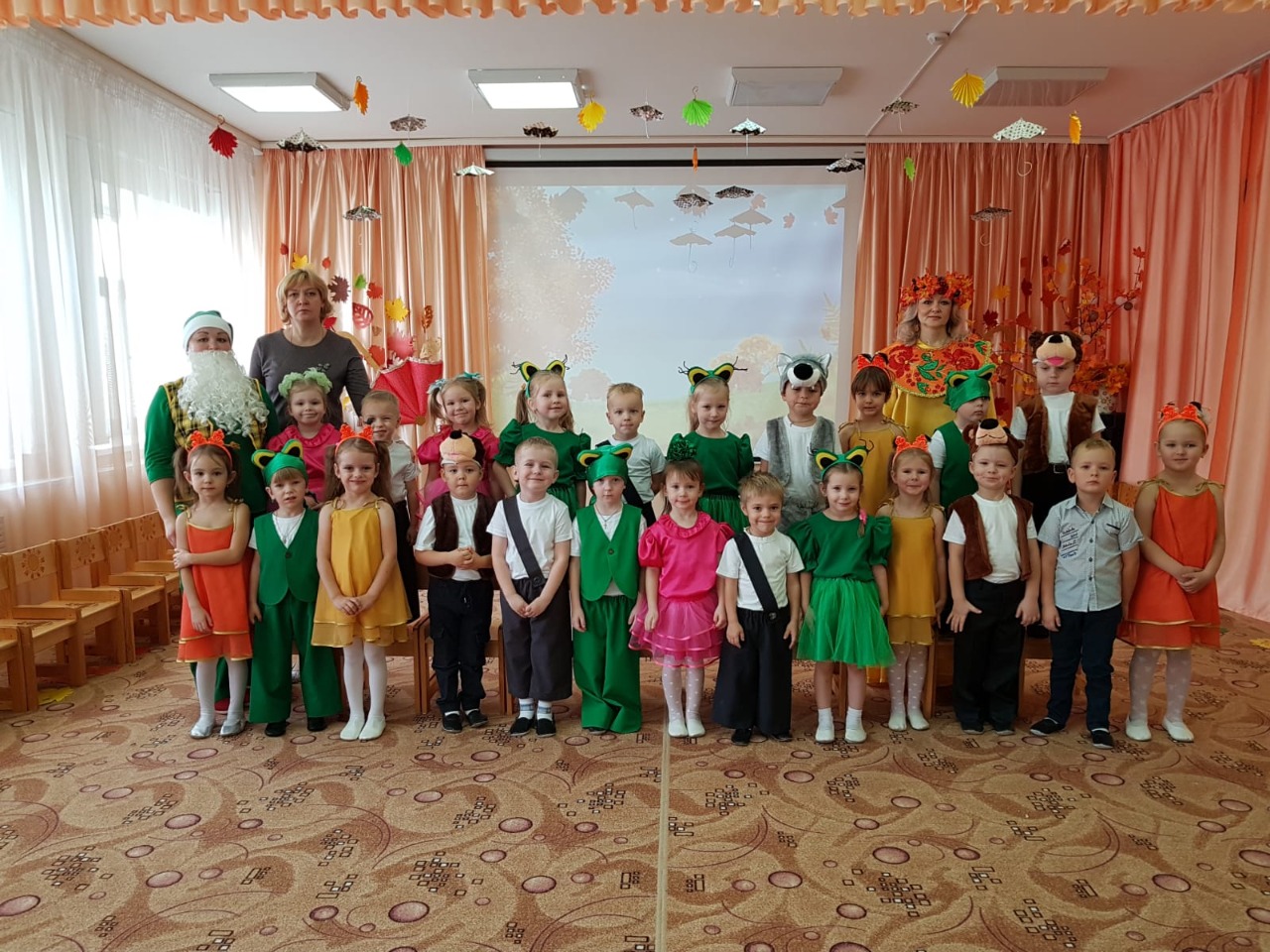